АННОТАЦИЯ

      Презентация на тему «Строительные машины» предназначена для использования на уроках по МДК01.02  « Проект производства работ» специальность 08.02.01 «Строительство  и эксплуатация зданий и сооружений»  по теме 2.3 « Строительные машины и механизмы»
      Презентация соответствует требованиям государственного образовательного стандарта и рабочей программе дисциплины.
     В данной презентации раскрыты основные сведения о строительных машинах для выполнения земляных работ. Дана классификация механизмов, выделены достоинства и недостатки  данного типа строительных машин
      Презентация содержит: цель и задачи урока. В конце приведены контрольные вопросы и список использованных источников.
      Автор     Недильская И.И.
Строительные машины
Раздел 1Машины для земляных работ
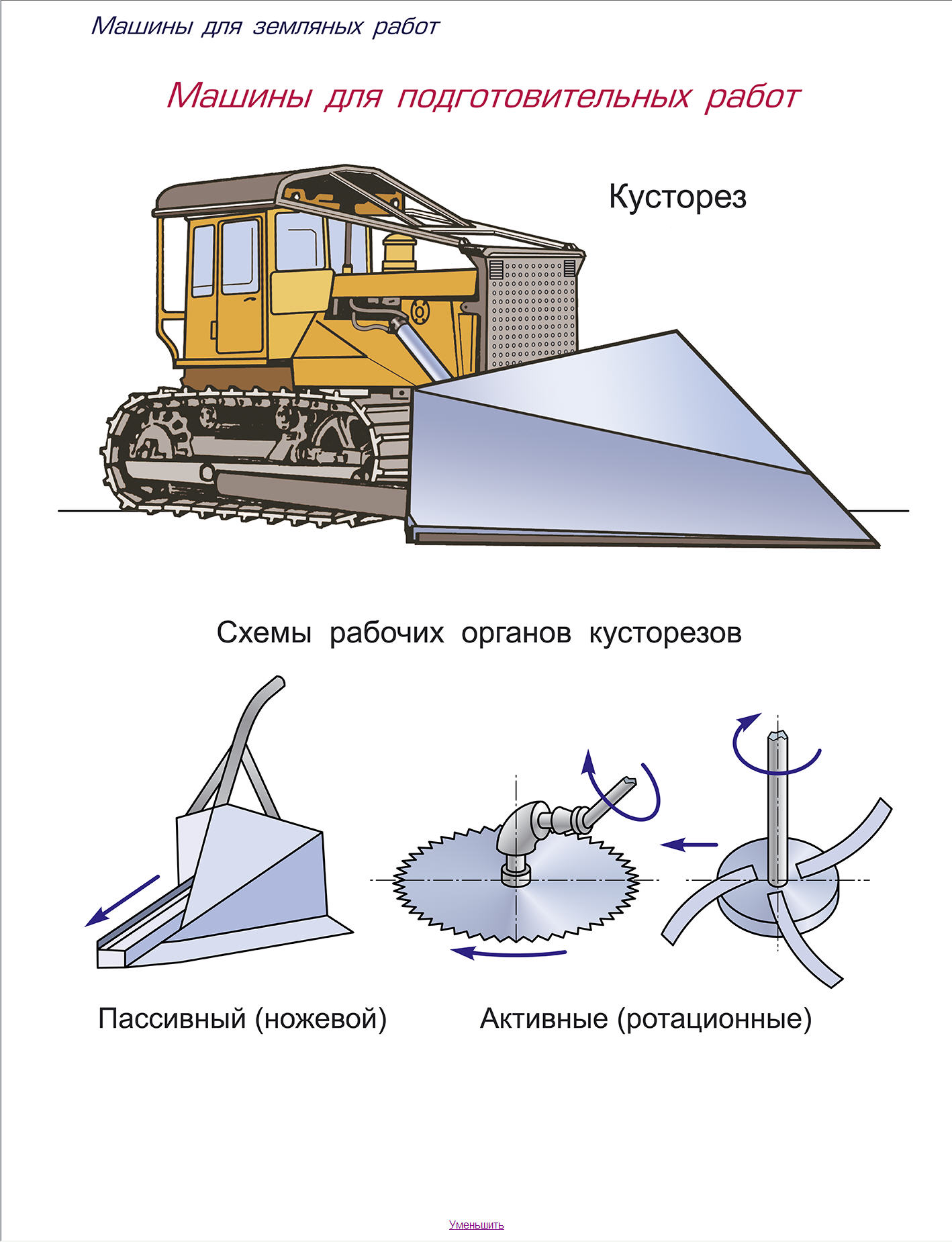 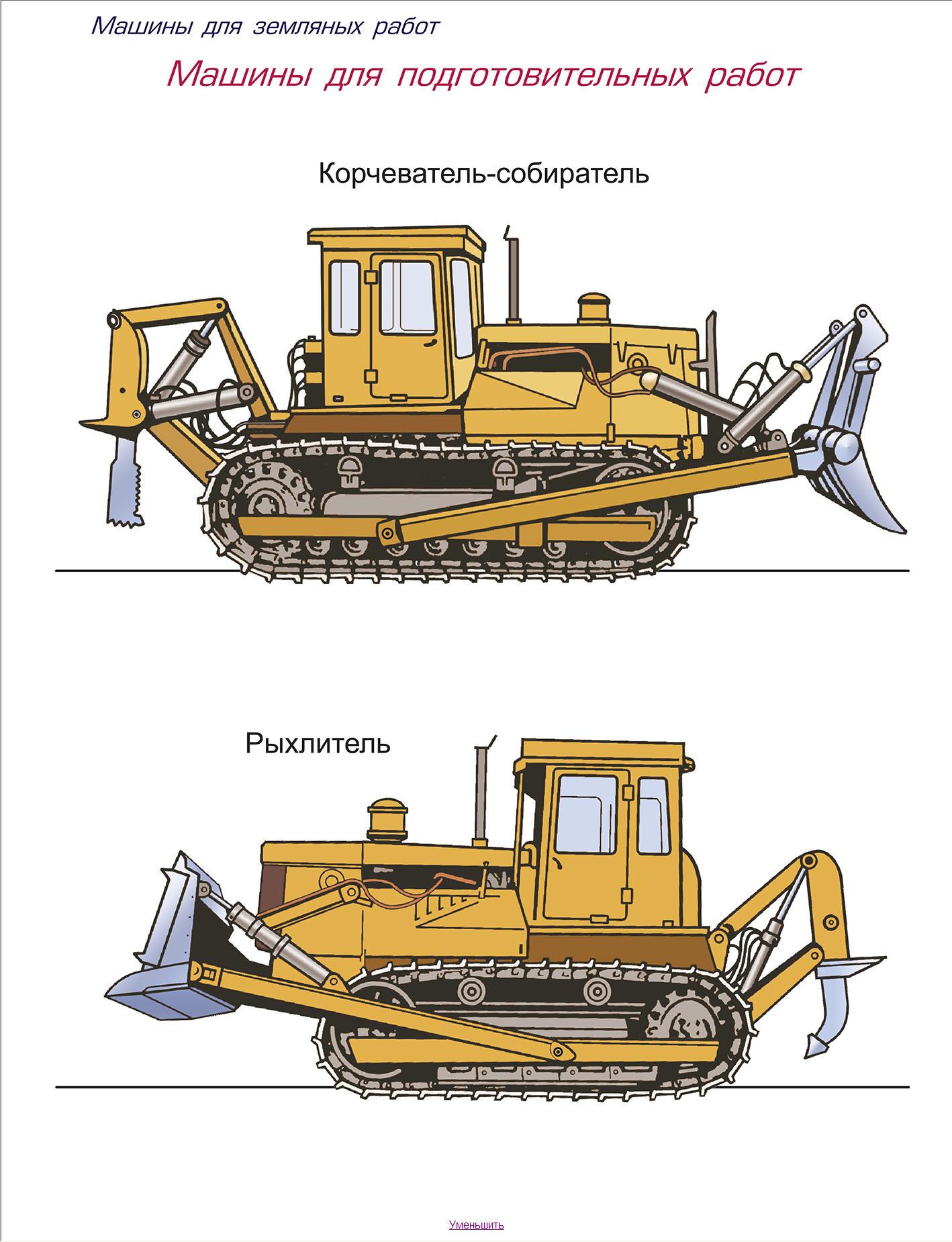 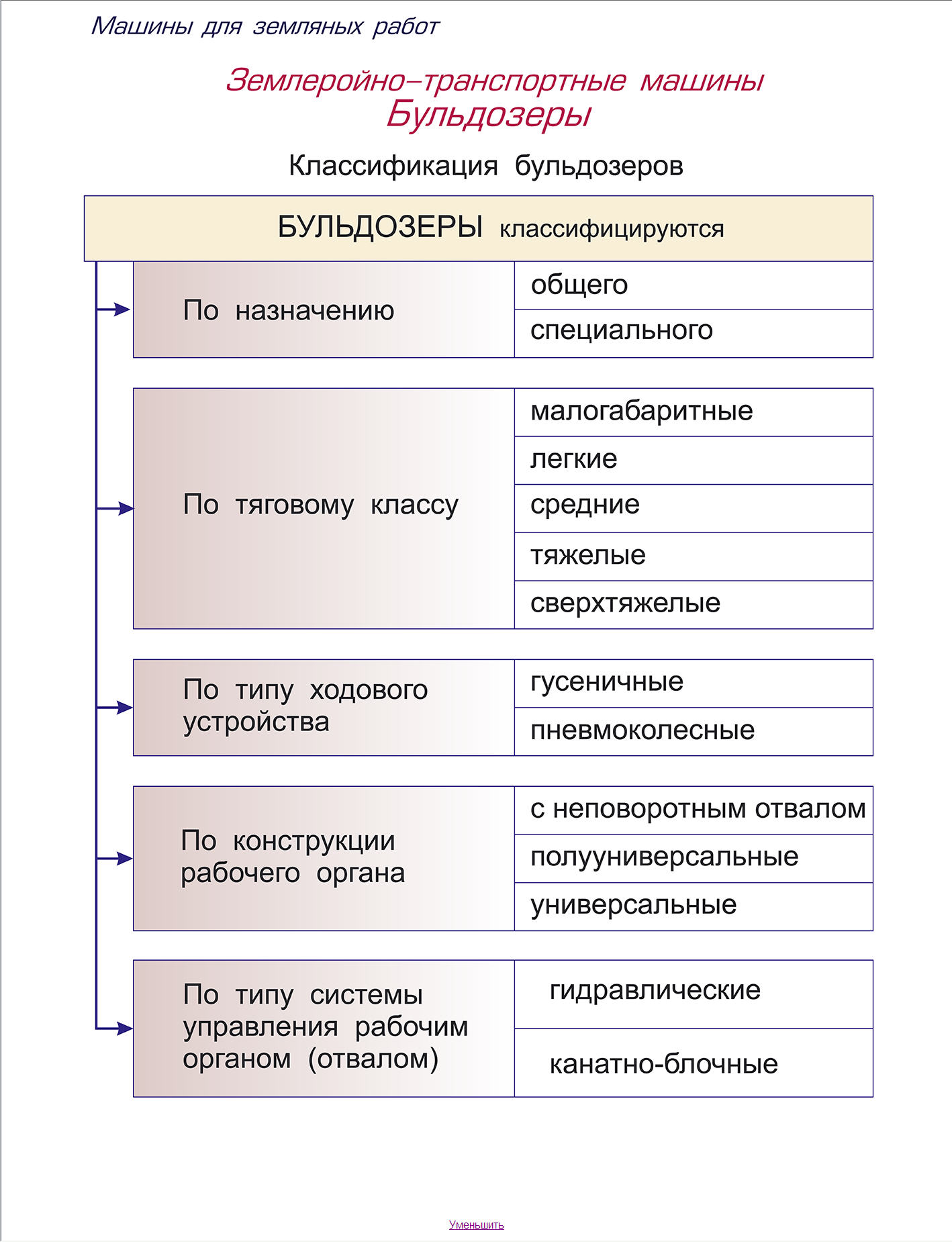 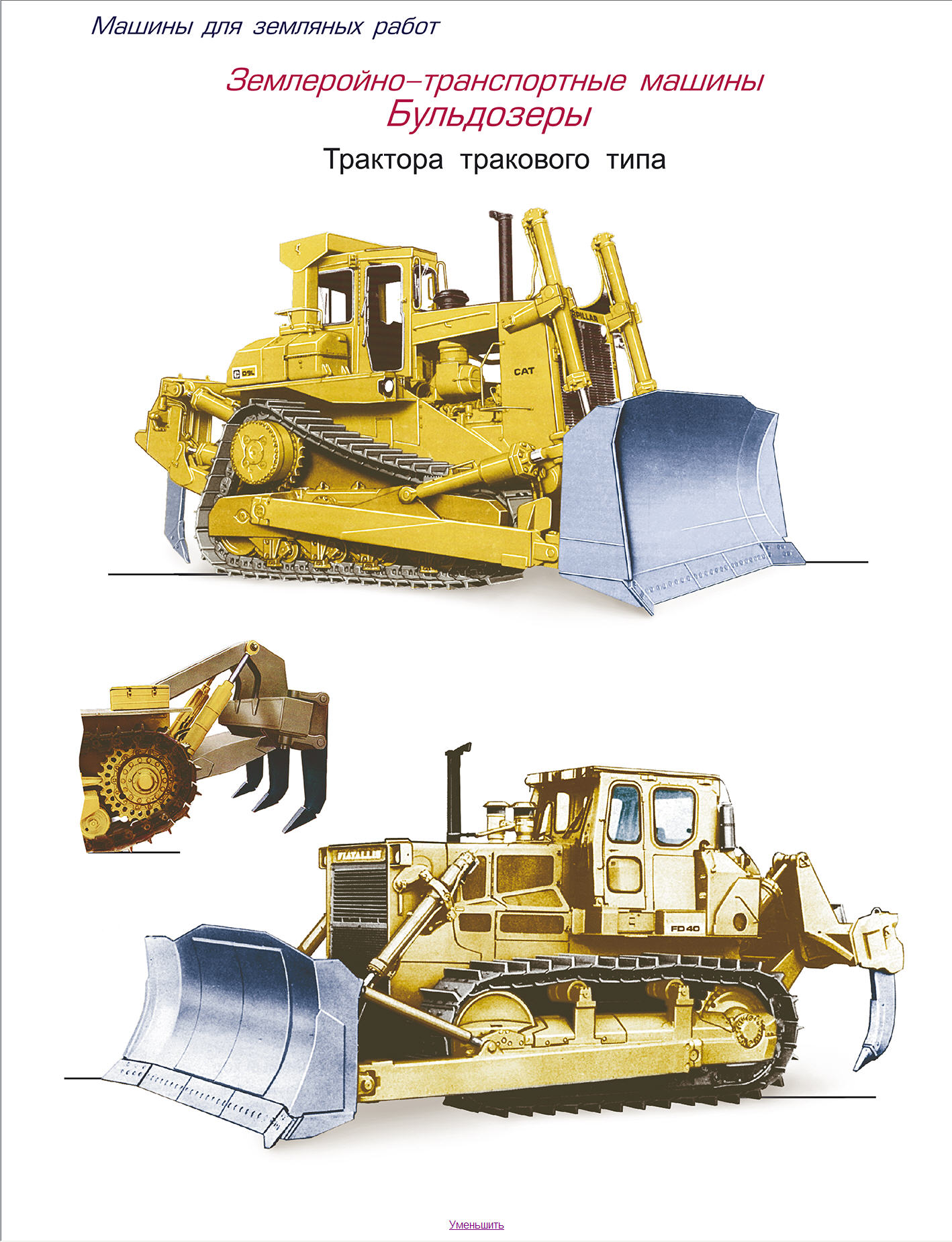 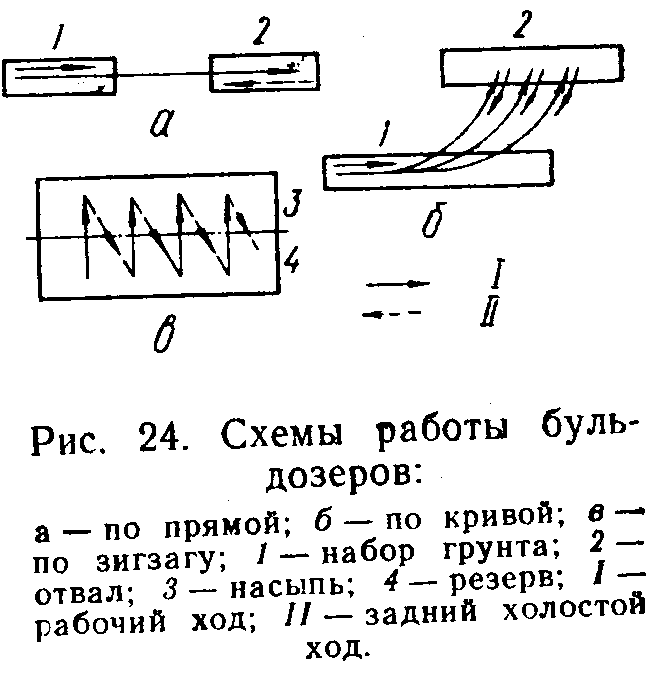 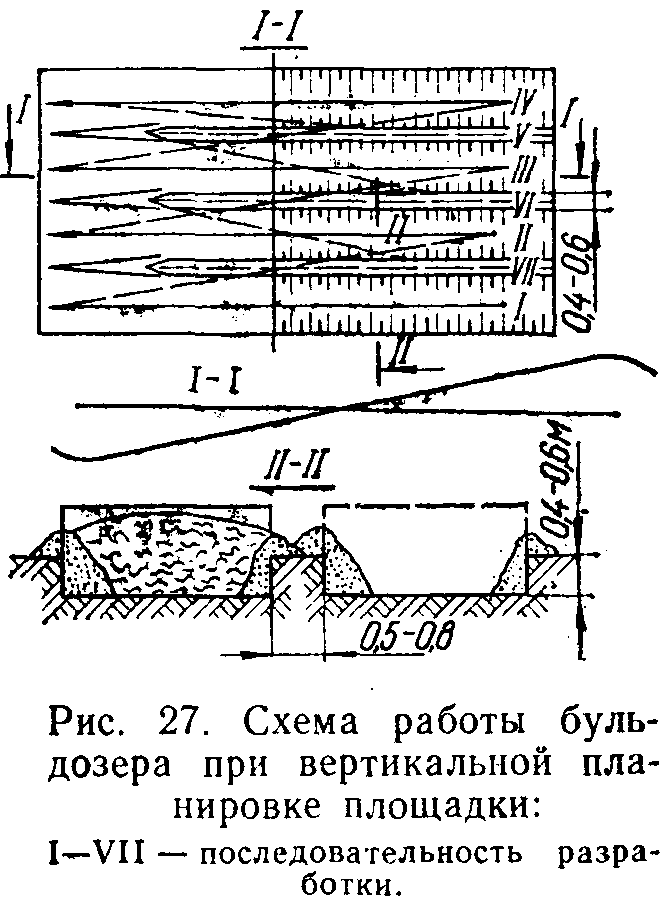 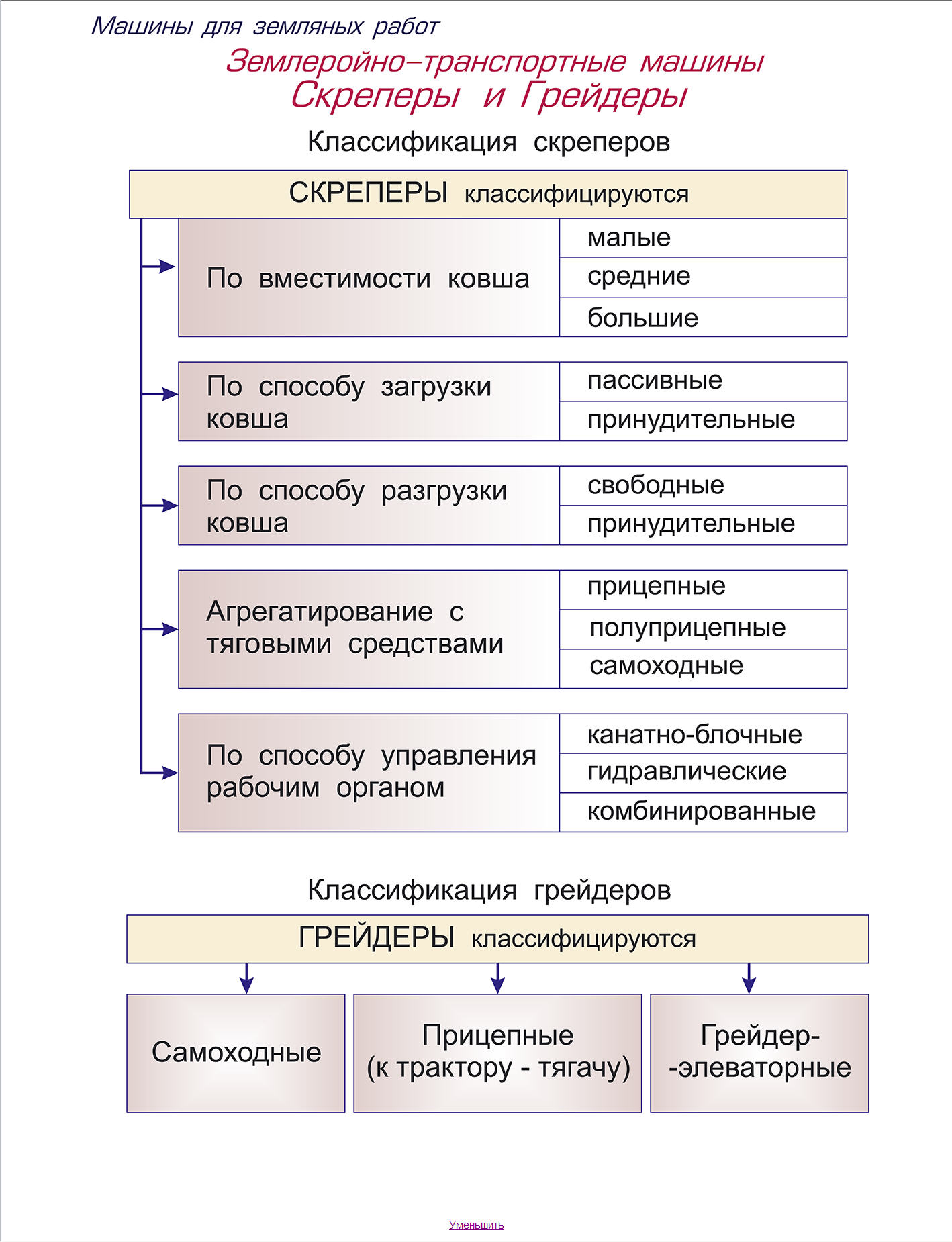 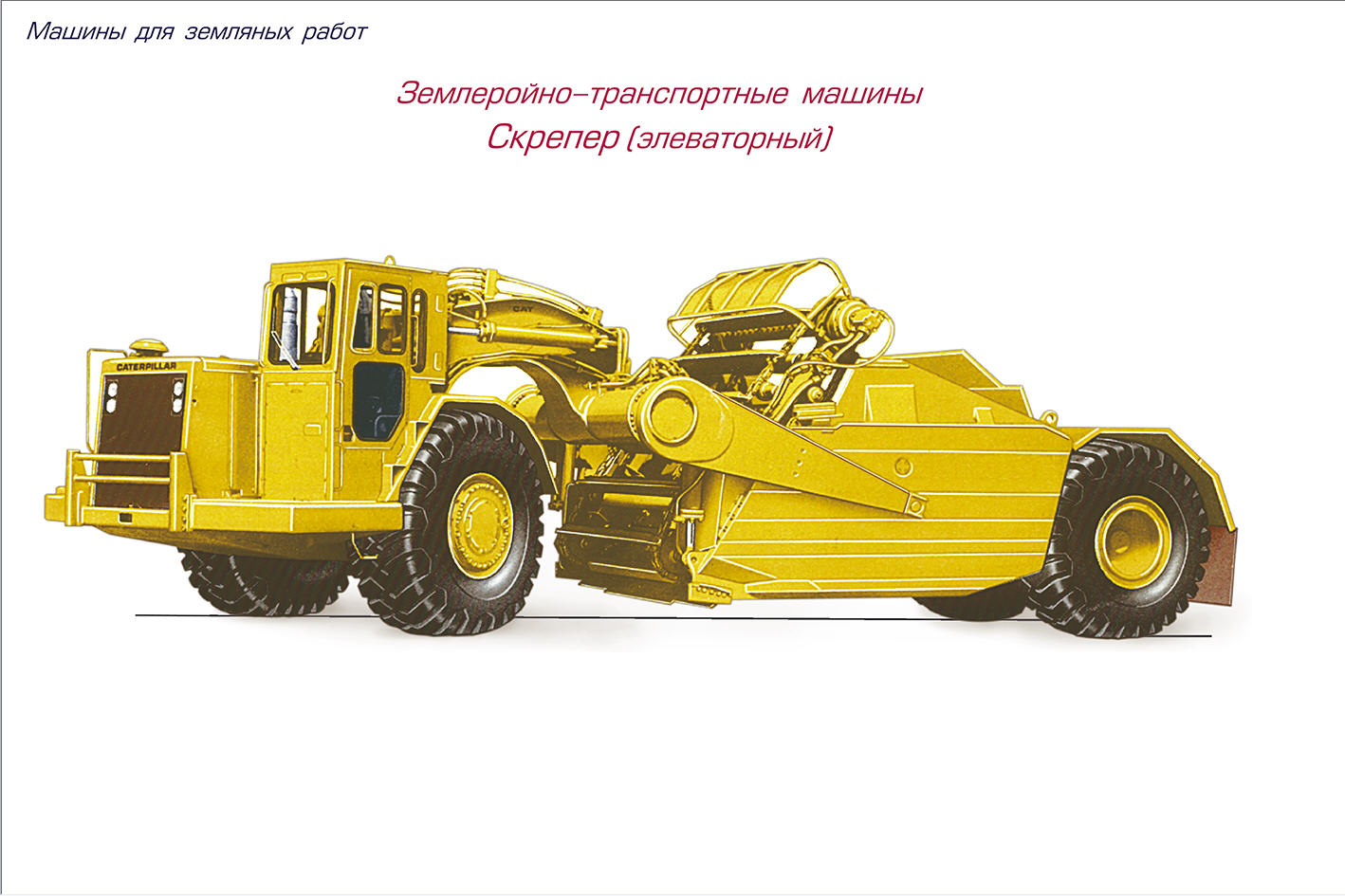 Схемы движения скреперов
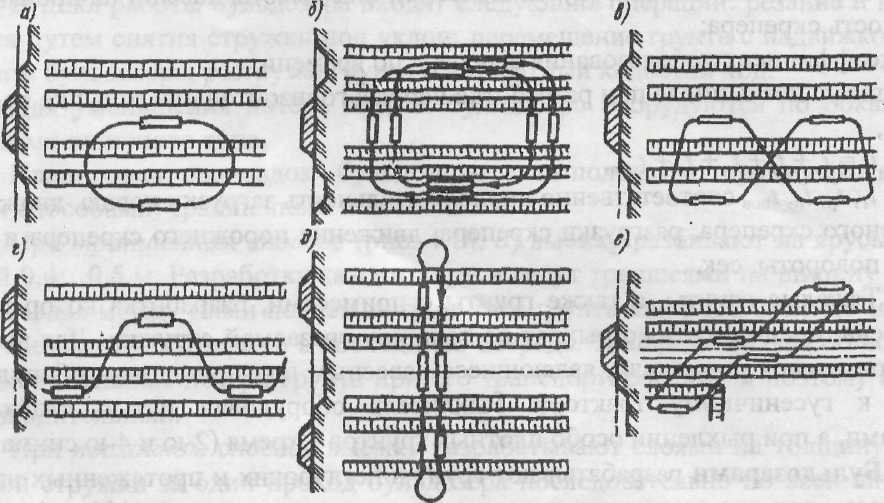 а - эллипс; б -спираль; в - «восьмерка»; г - «зигзаг»; д - челночно-поперечная; е - челноч-но-продольная
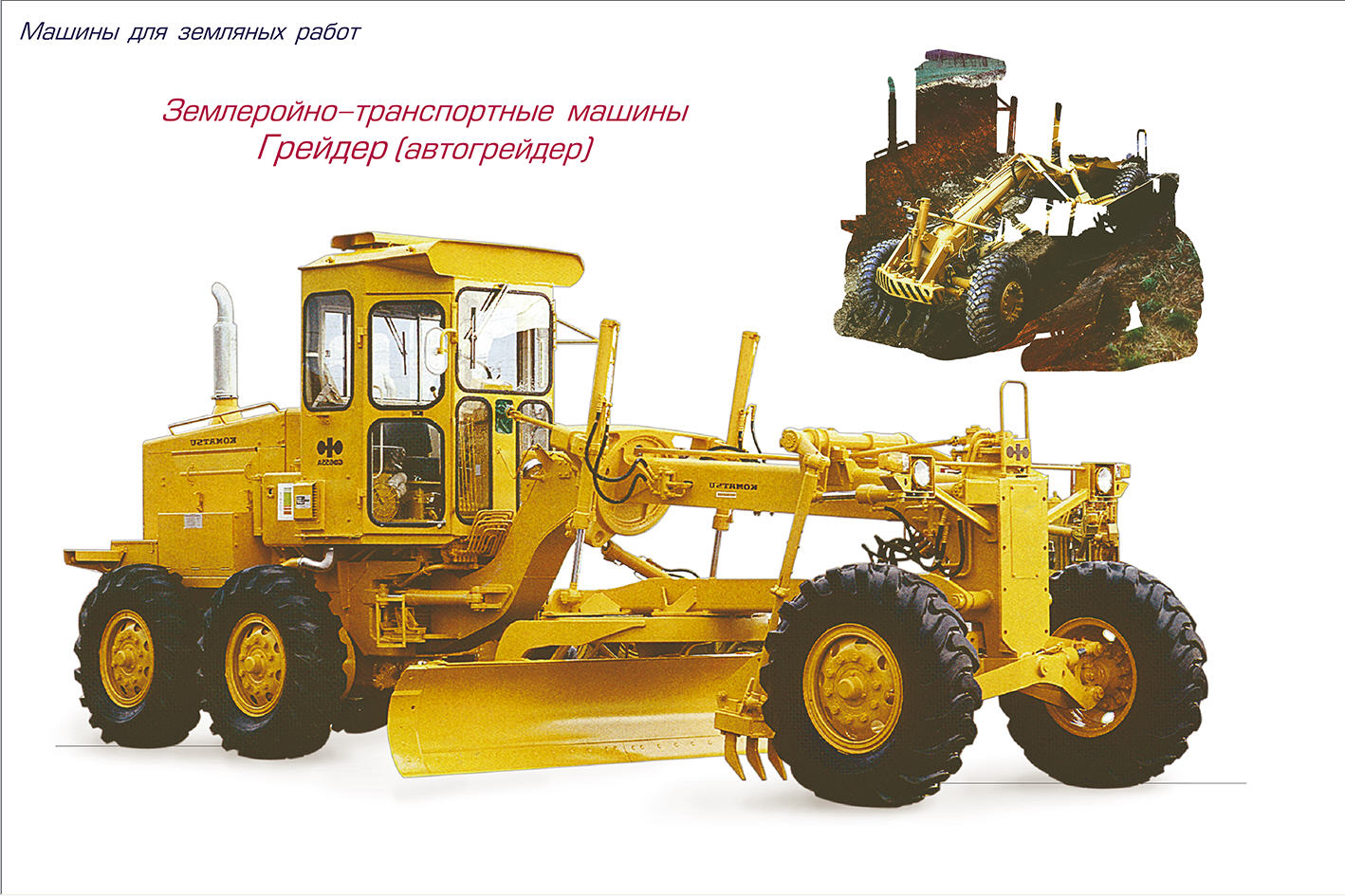 Автогрейдер
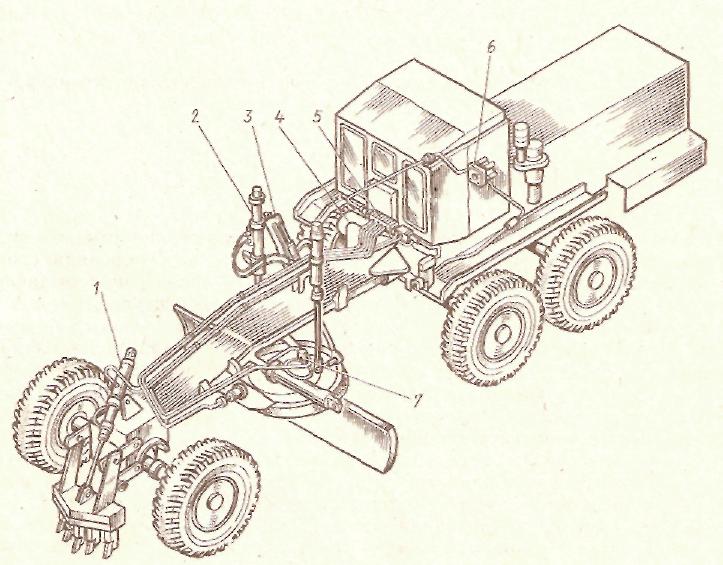 /, 2, 3,— гидродвигатели управления кирковщиком, наклоном и поворотом отвала; 4— базовый тягач; 5— распределитель; 6— насос; 7— поворотная колонка
Схема возведения насыпи из резерва грейдер-элеватором
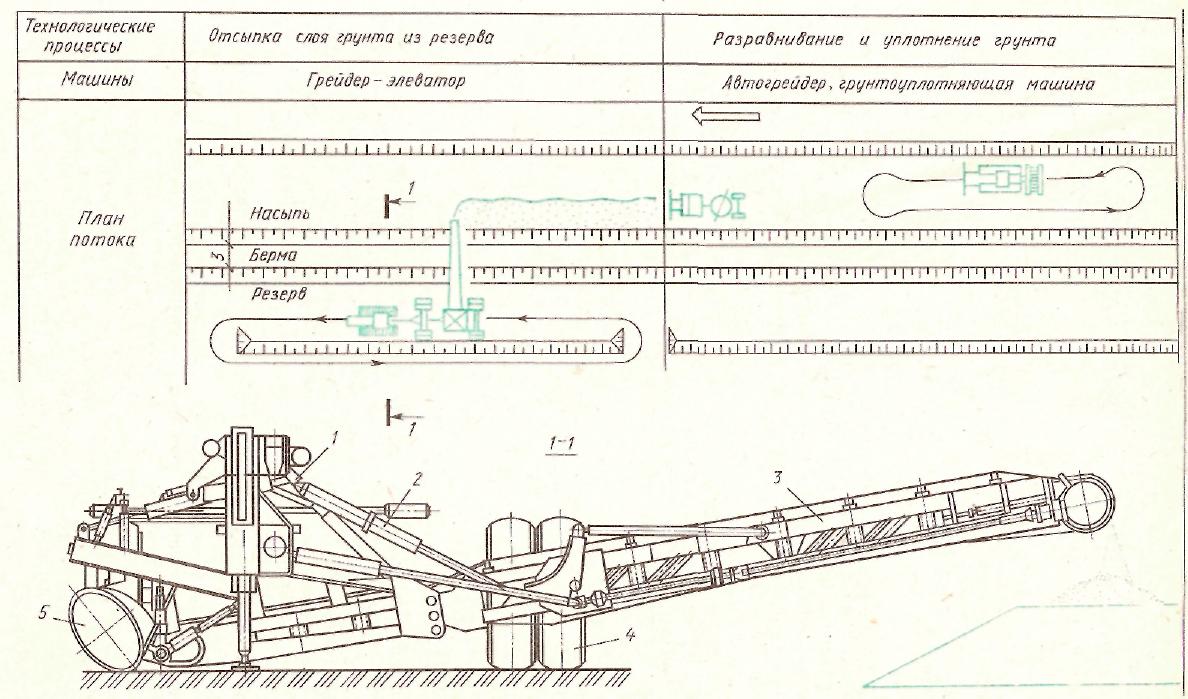 1— рама; 2— гидродвигатели управления транспортером; 3— транспортер; 4— пневмоколесный ход; 5— фреза
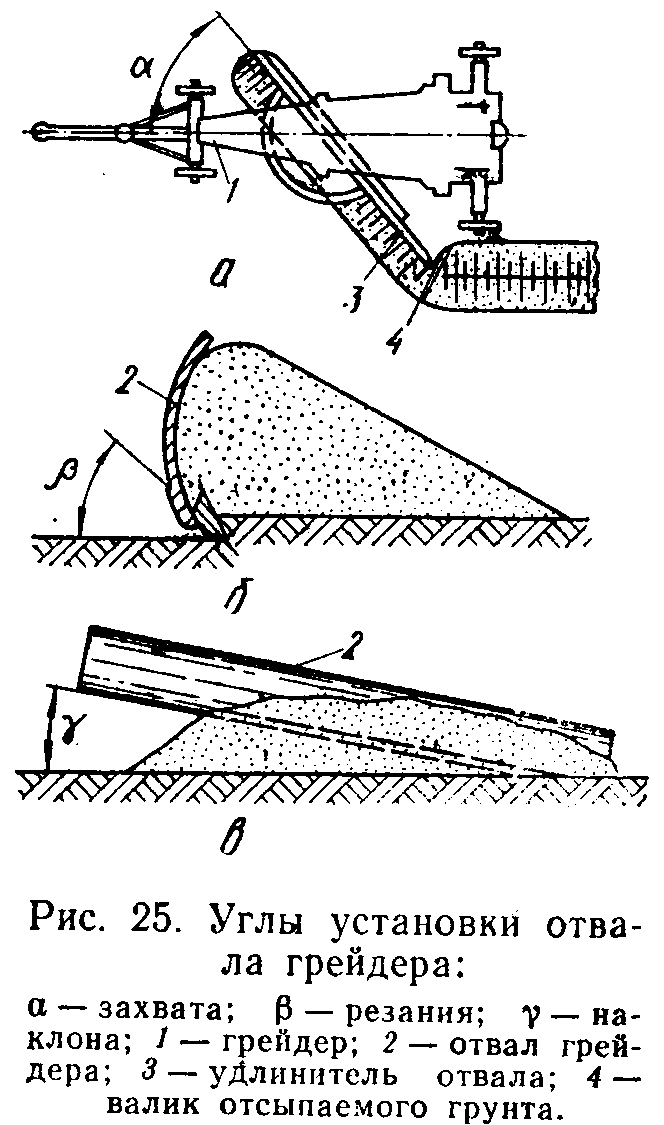 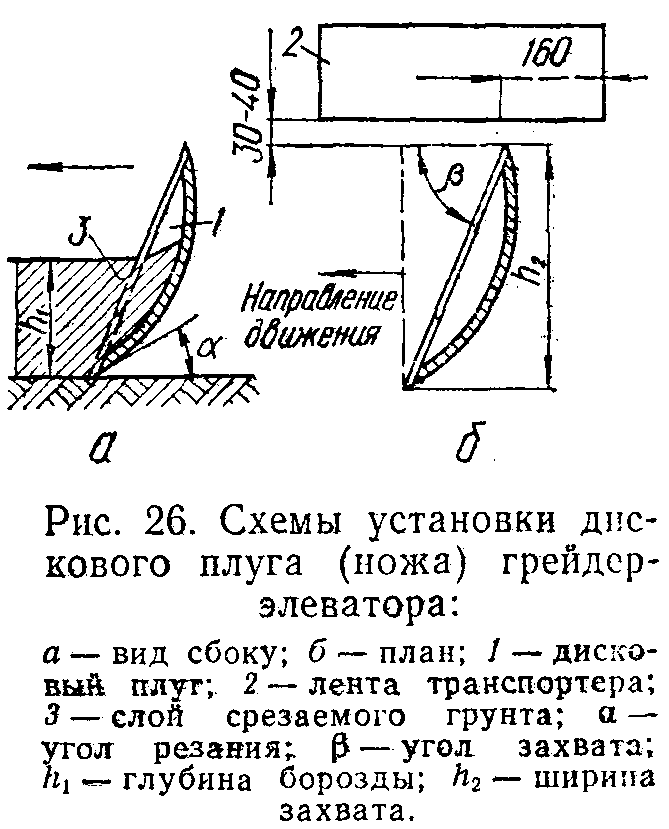 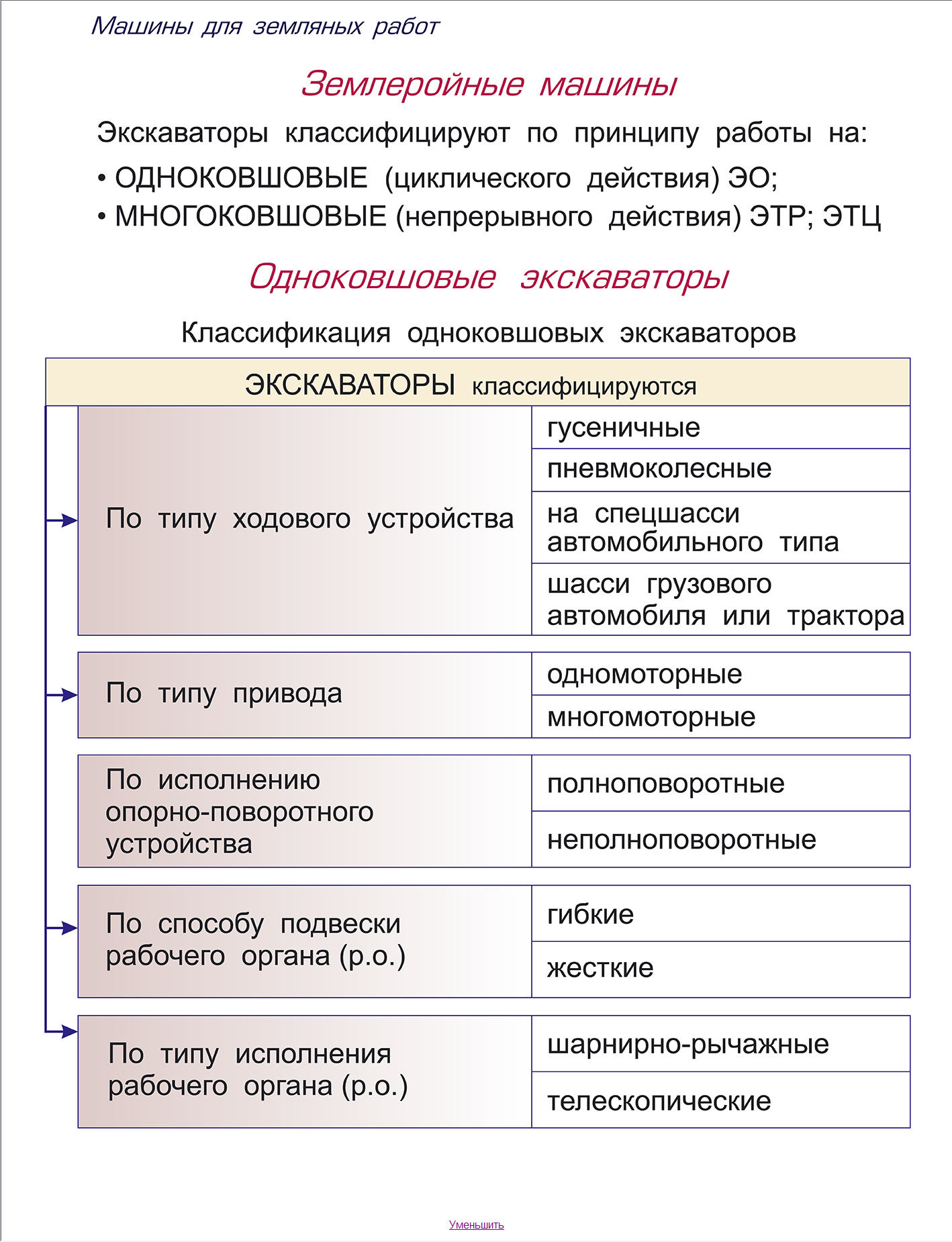 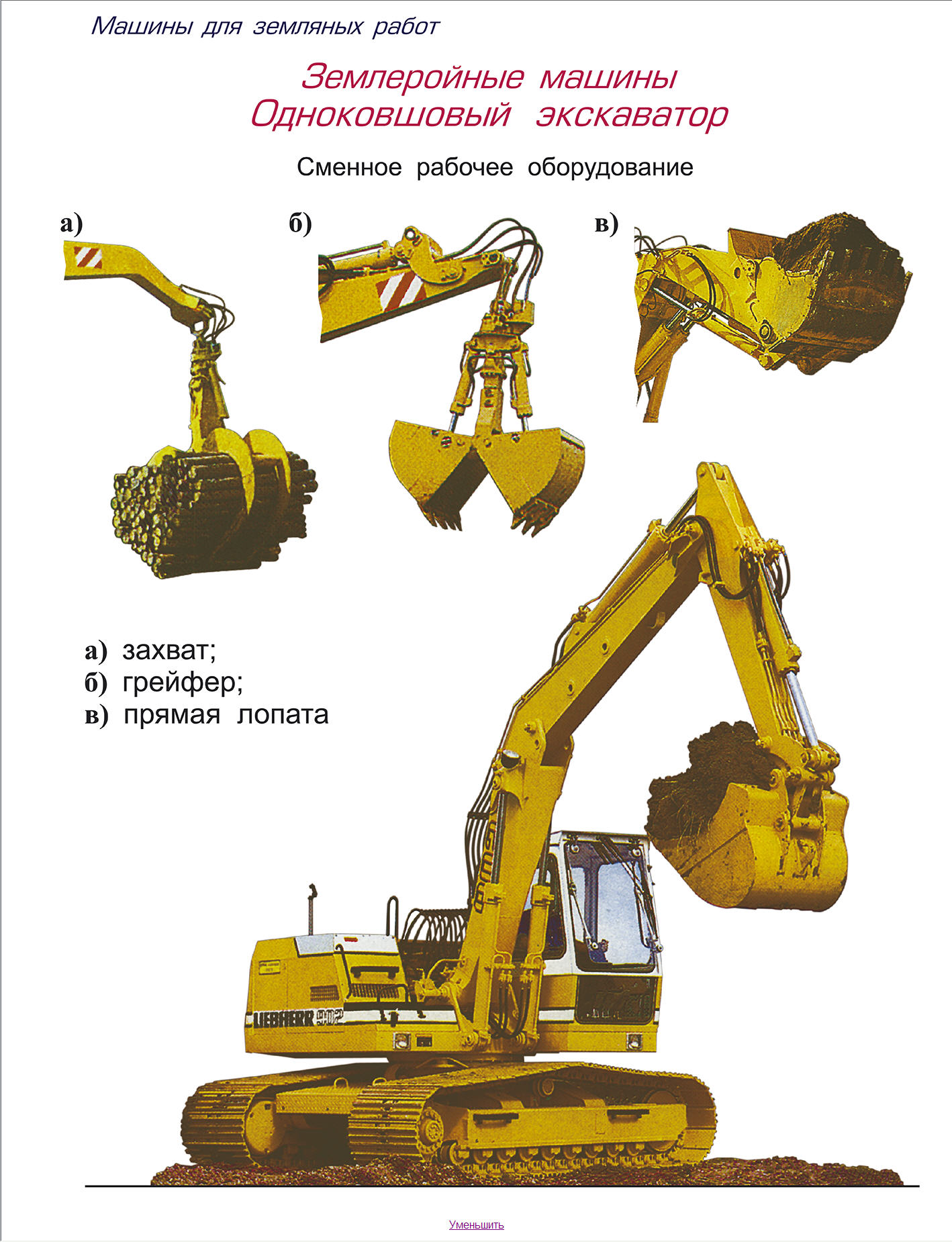 Экскаваторы с жесткой подвеской рабочего органа
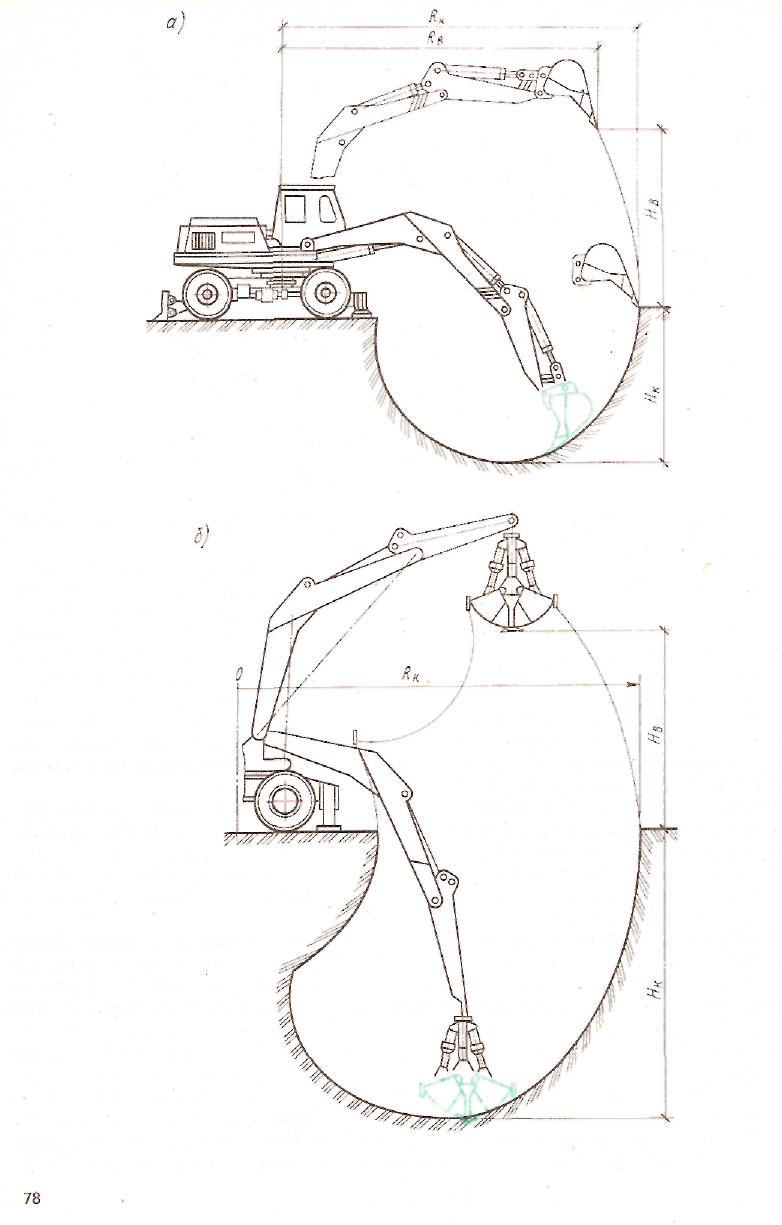 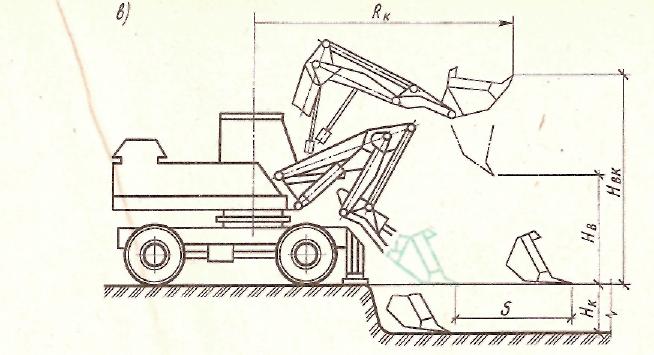 а — обратная  лопата;  б — грейфер;   в — прямая  лопата;   Нк—
наибольший радиус копания; Нк— глубина копания; S— радиус
выгрузки; Нв— высота выгрузки
Схемы рабочих параметров одноковшового экскаватора и профили забоев
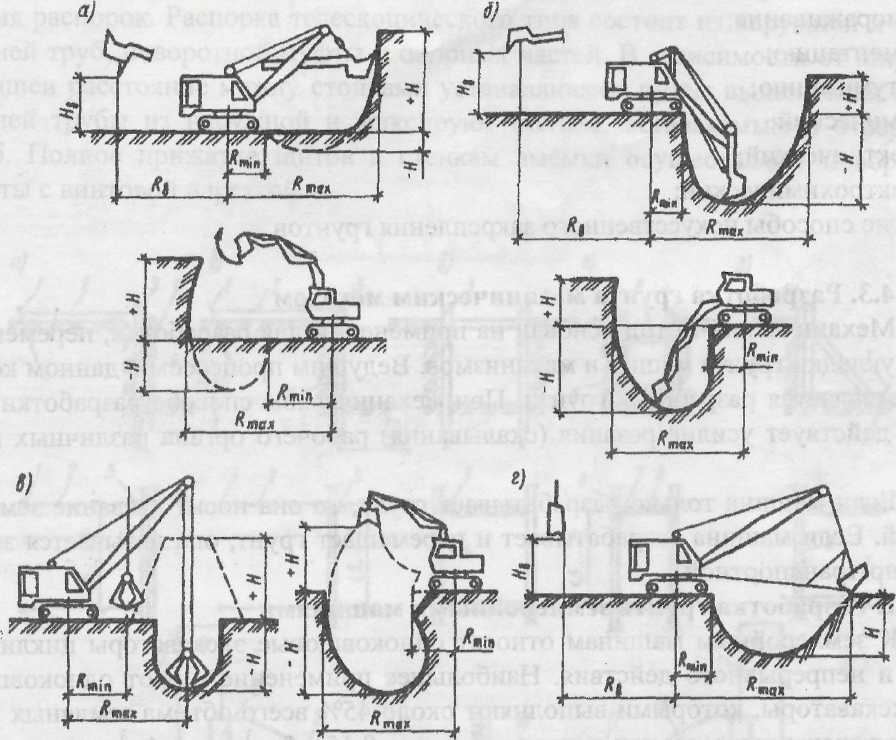 а - «прямая лопата» с канатным и гидравлическим приводом; б - то же, «обратная лопата»; в - то же, «грейфер»; г - драглайн
Схемы проходок экскаватора с рабочим оборудованием «прямая лопата»
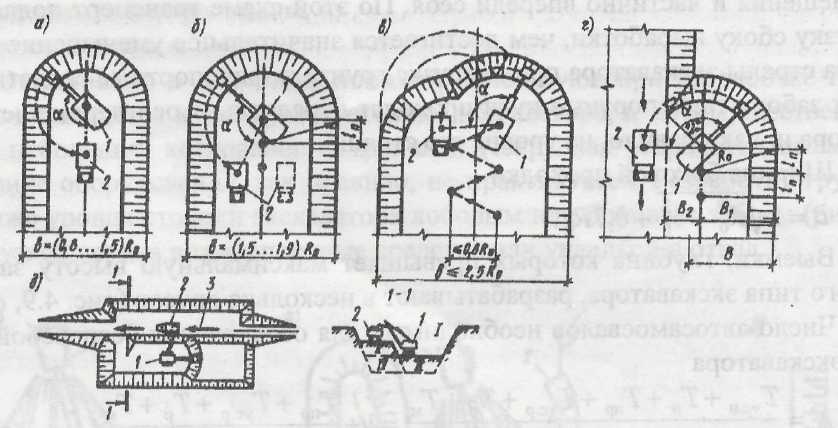 а - лобовая (торцевая) проходка; б -то же, с двусторонним расположением транспорта; в -уширенная лобовая проходка с движением экскаватора «зигзаг»;  г- боковая проходка; д -разработка котлована по ярусам; /, II, III, IV - ярусы разработки; 1 - экскаватор; 2 - автоса­мосвал; 3 - направление движения транспорта
Схемы проходок экскаватора с рабочим оборудованием «обратная лопата»
В)
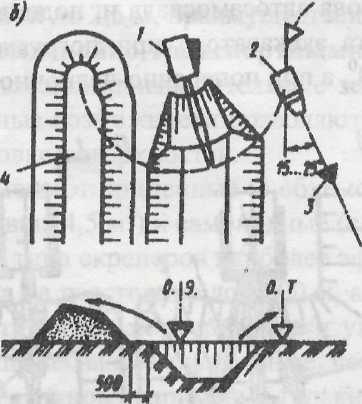 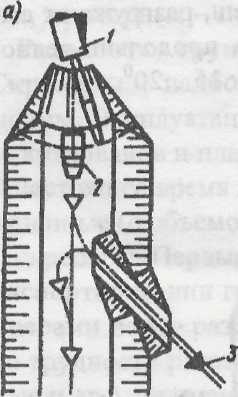 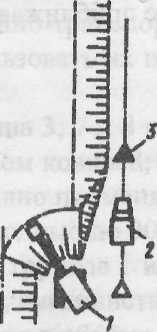 а - лобовая проходка при погрузке грунта в транспорт, подаваемый по дну забоя; б - то же, подаваемый на уровне стоянки экскаватора и во временный отвал; в - боковая проходка; 1 -экскаватор; 2-автосамосвал; 3 - направление движения транспорта; 4 - отвал
Схемы проходок экскаватора с рабочим оборудованием «драглайн»
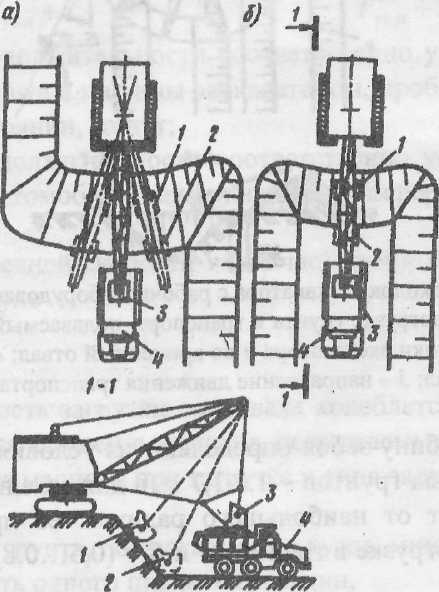 а - боковая проходка с разработкой грунта поперечно-челночным способом; б- лобовая проходка с разработкой грунта продольно-челночным способом; 1 - окончание набора и подъем ковша; 2 - опускание ковша и набор грунта; 3 - разгрузка ковша; 4 - автосамосвал
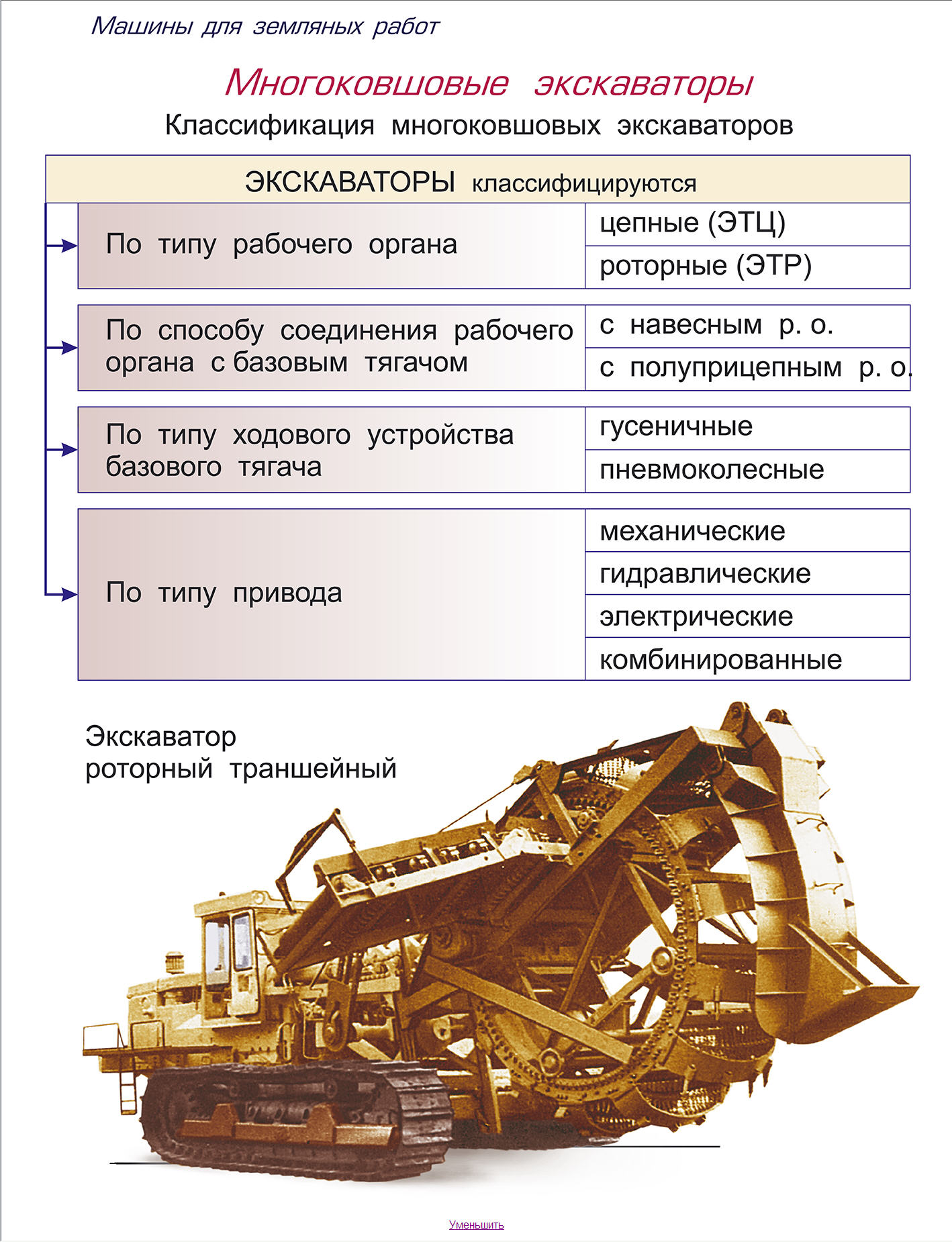 Разработка траншей многоковшовым экскаватором
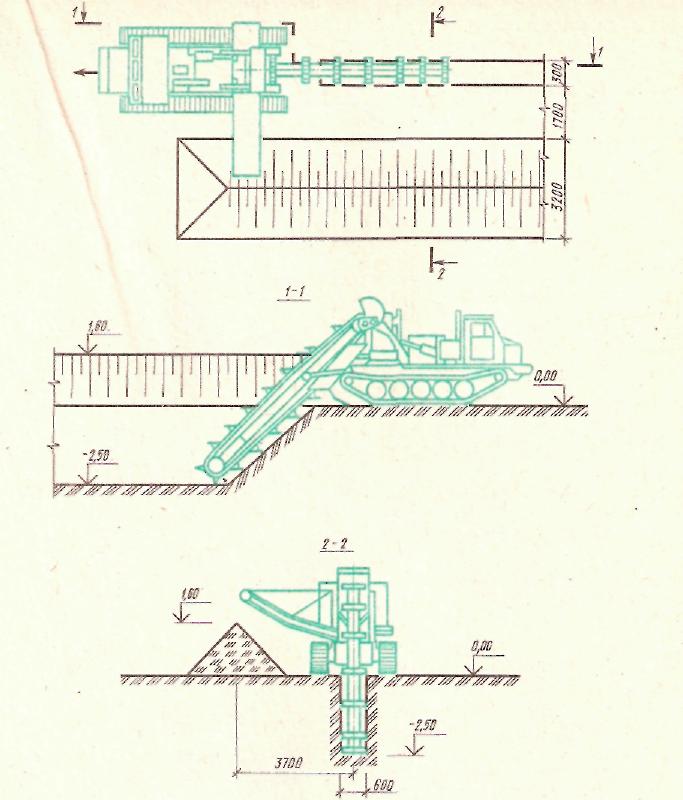 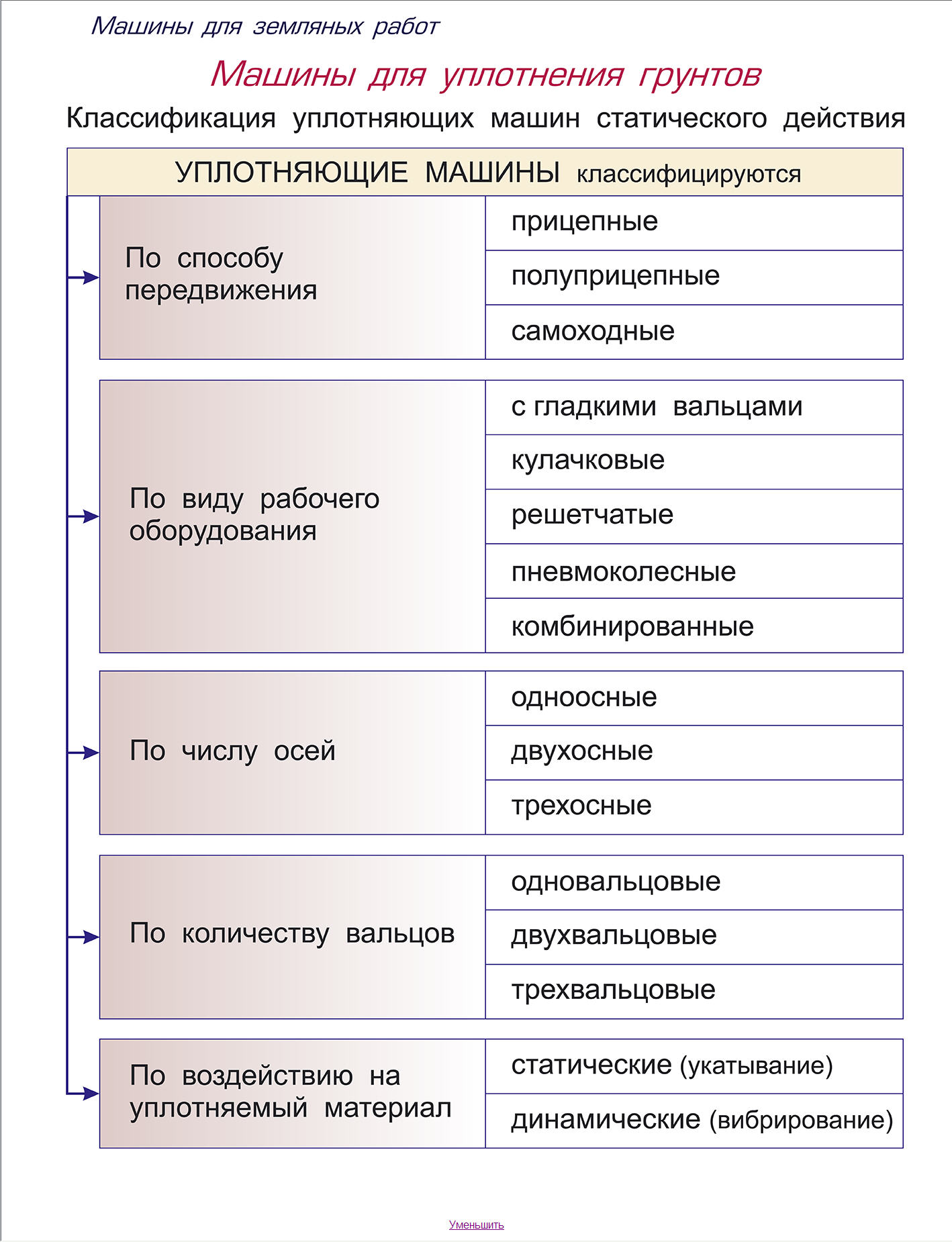 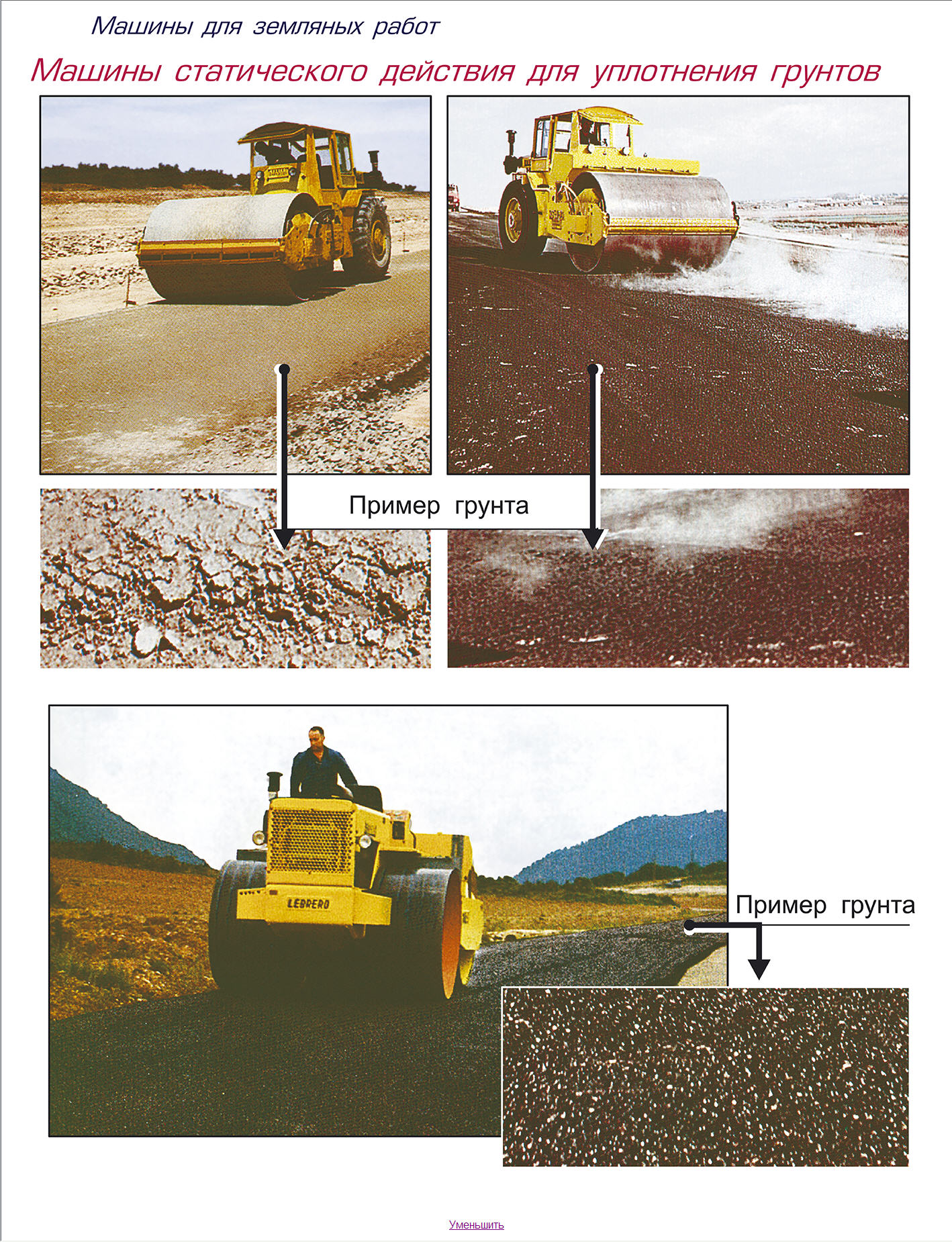 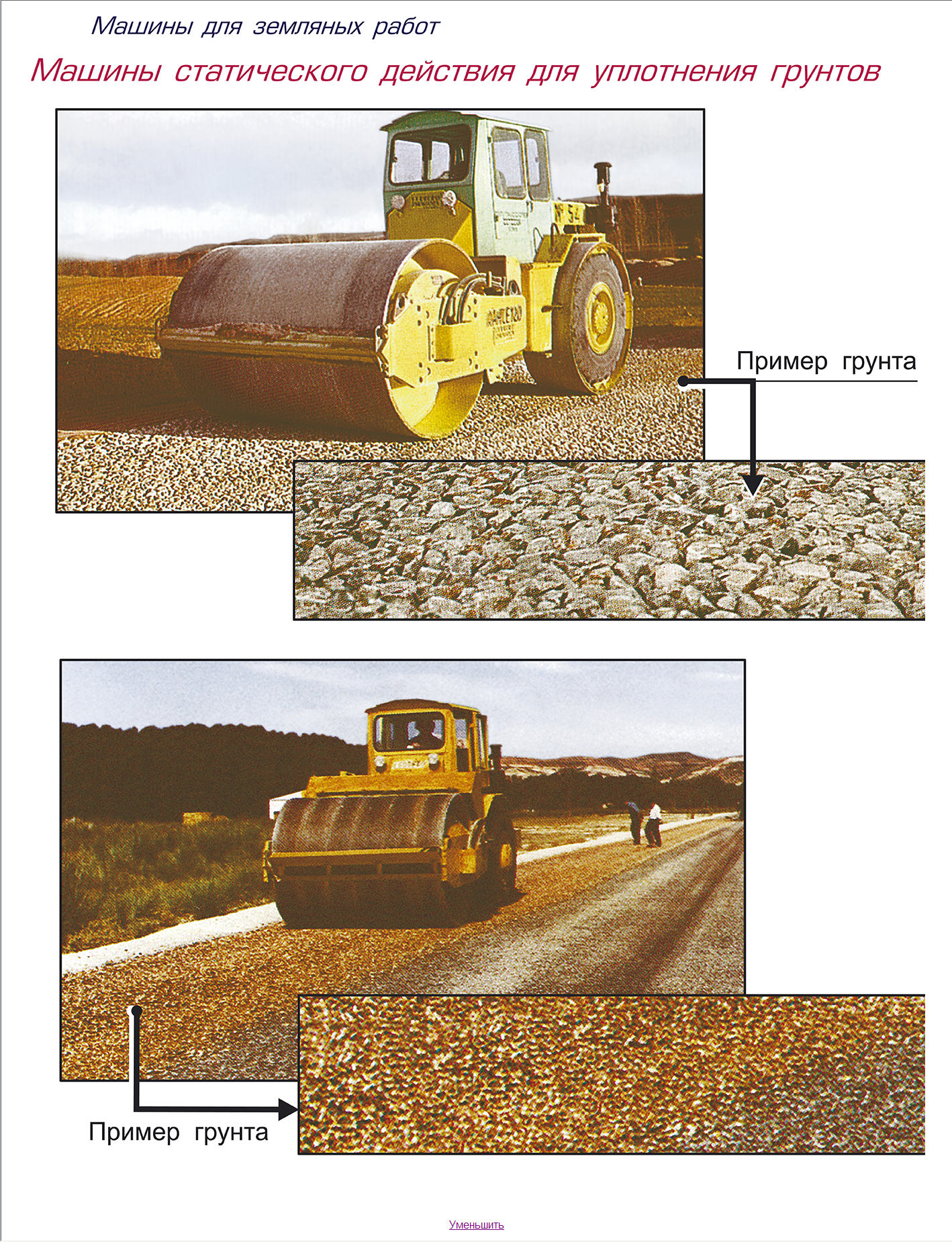 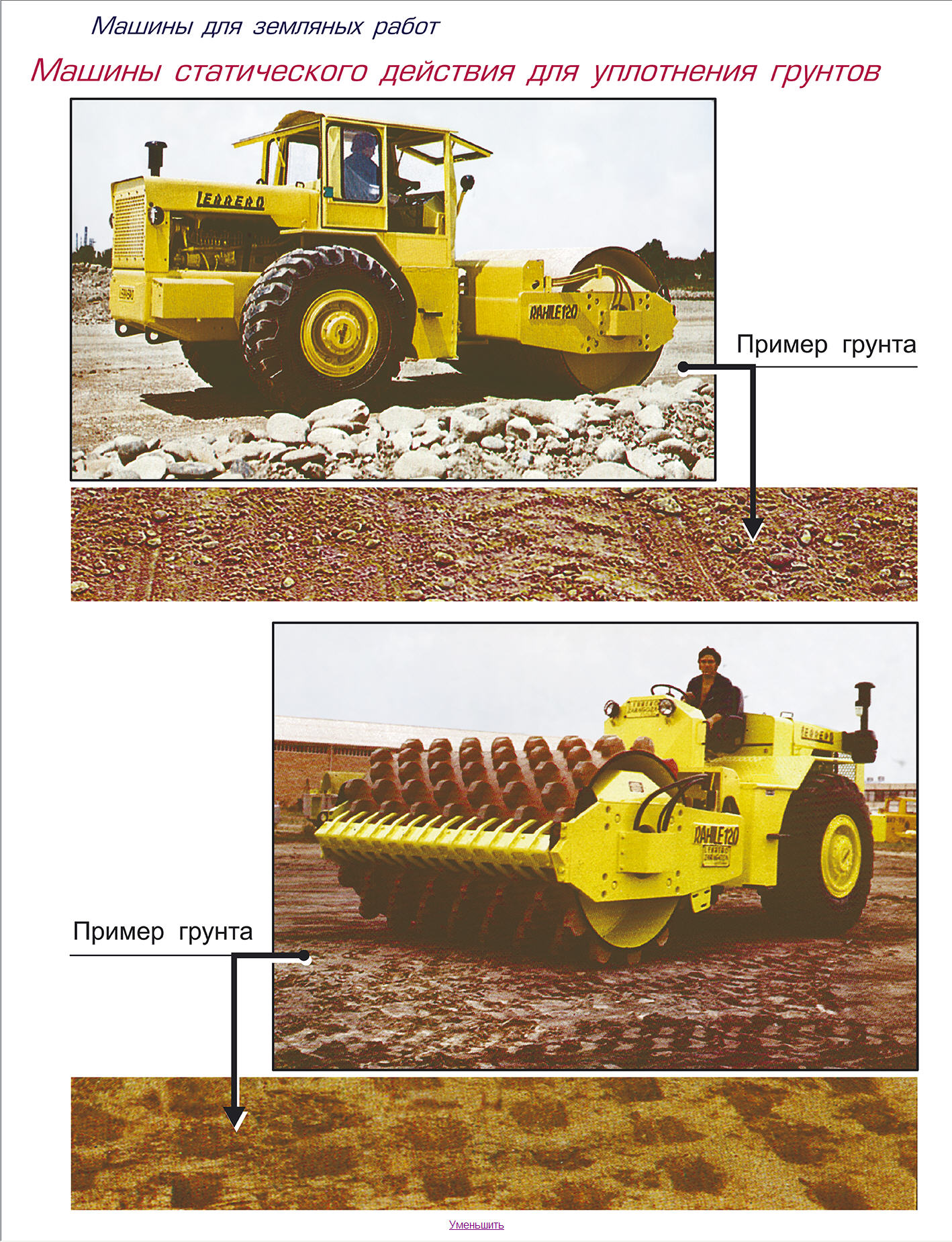 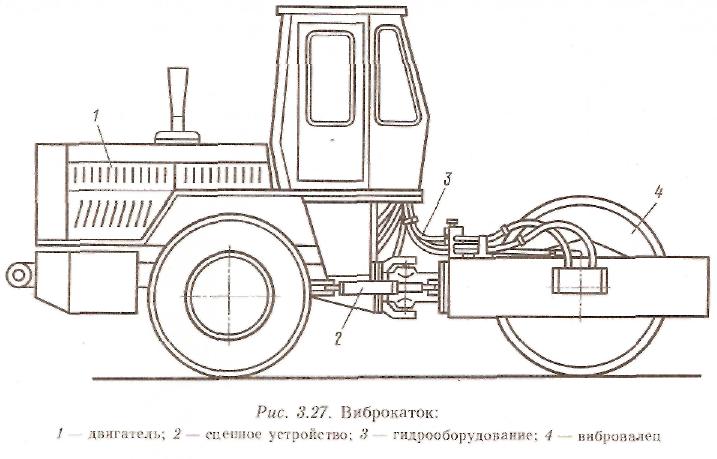 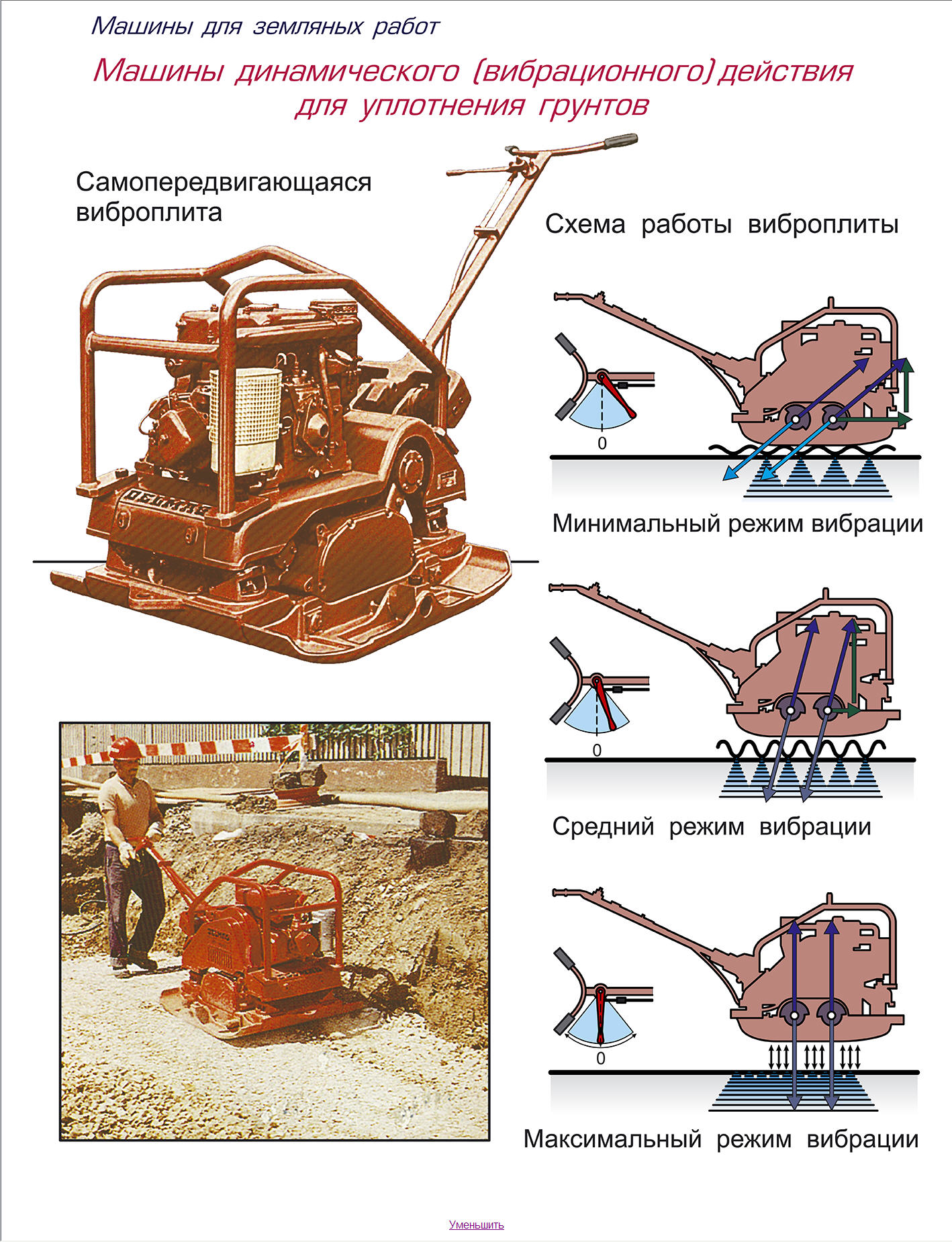 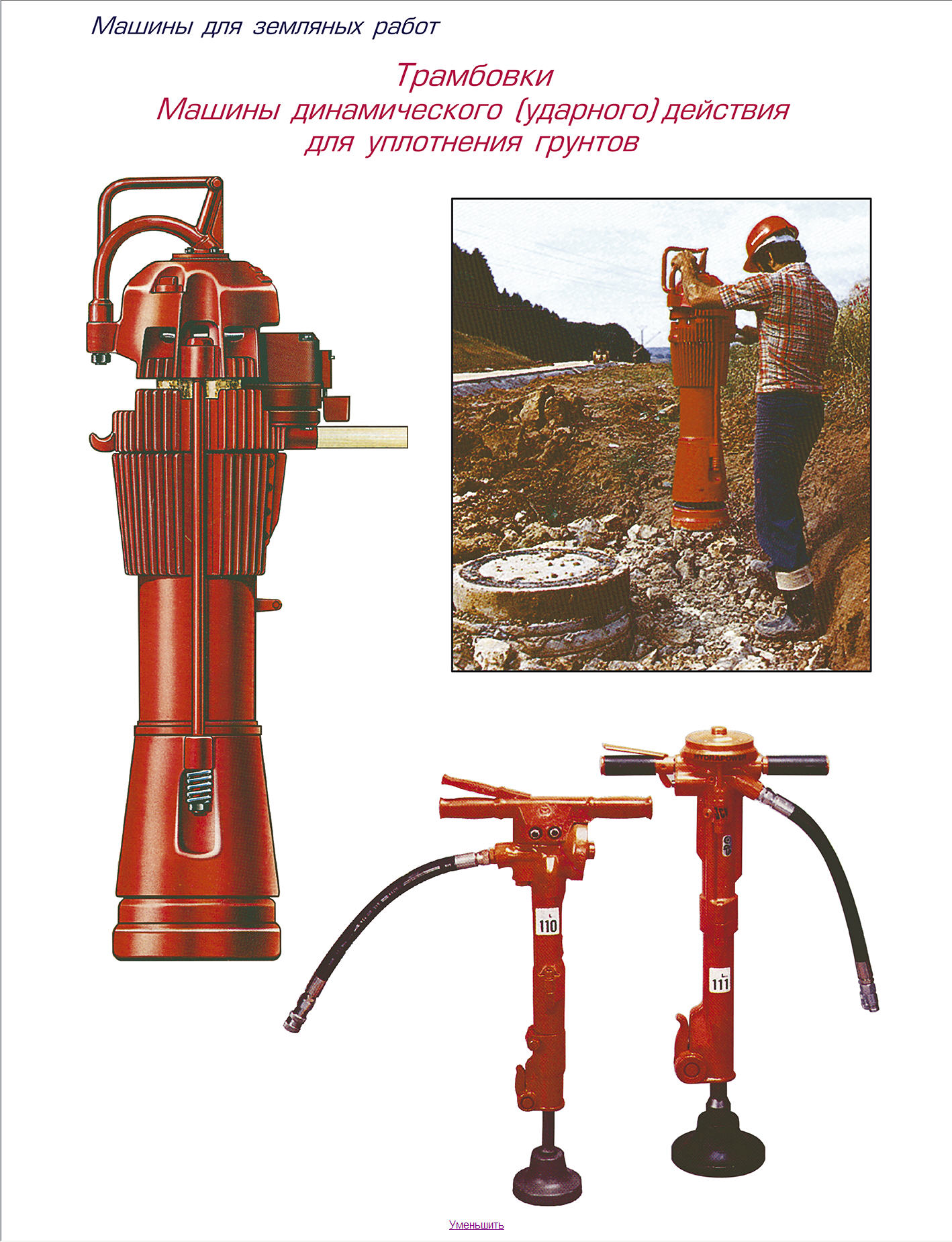 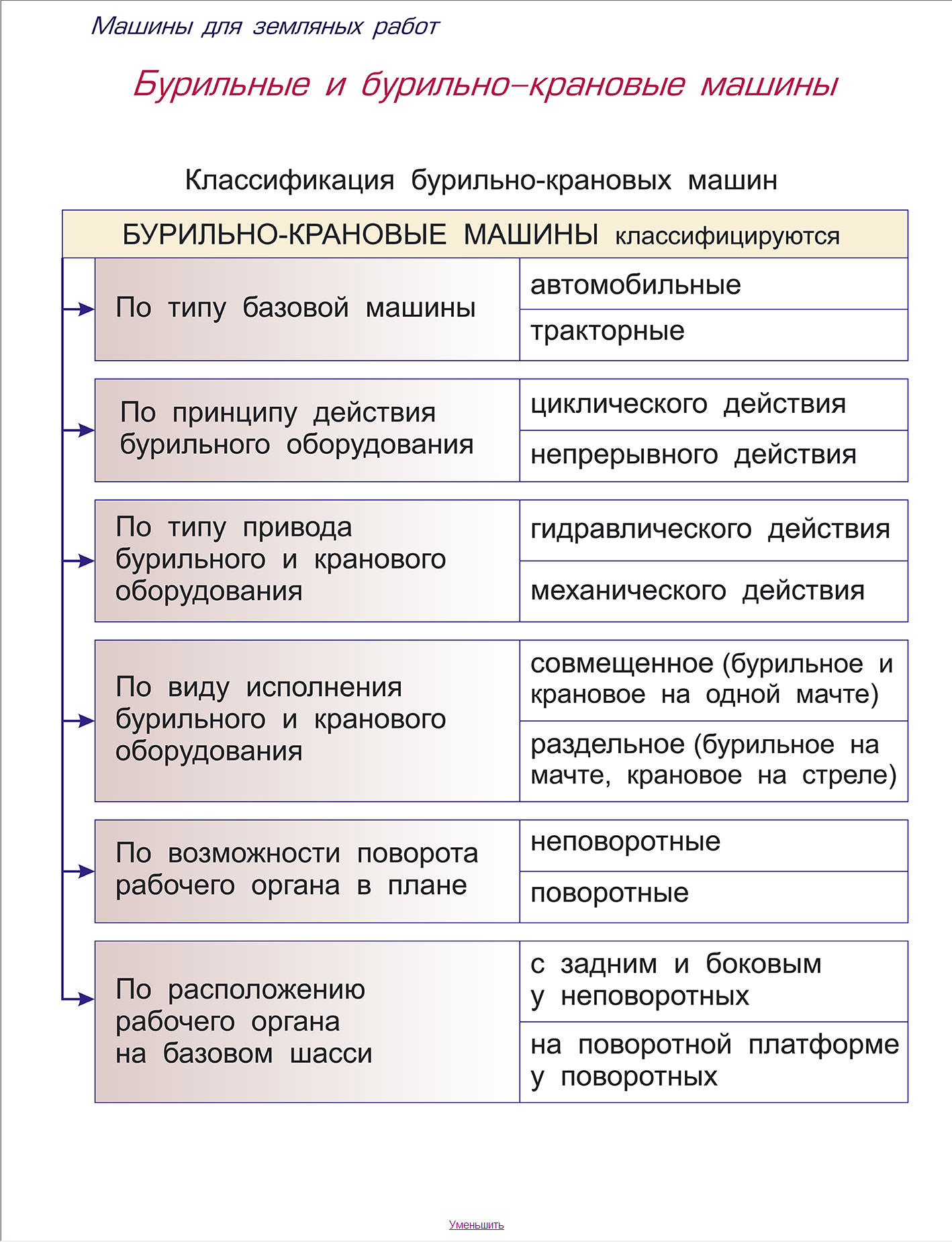 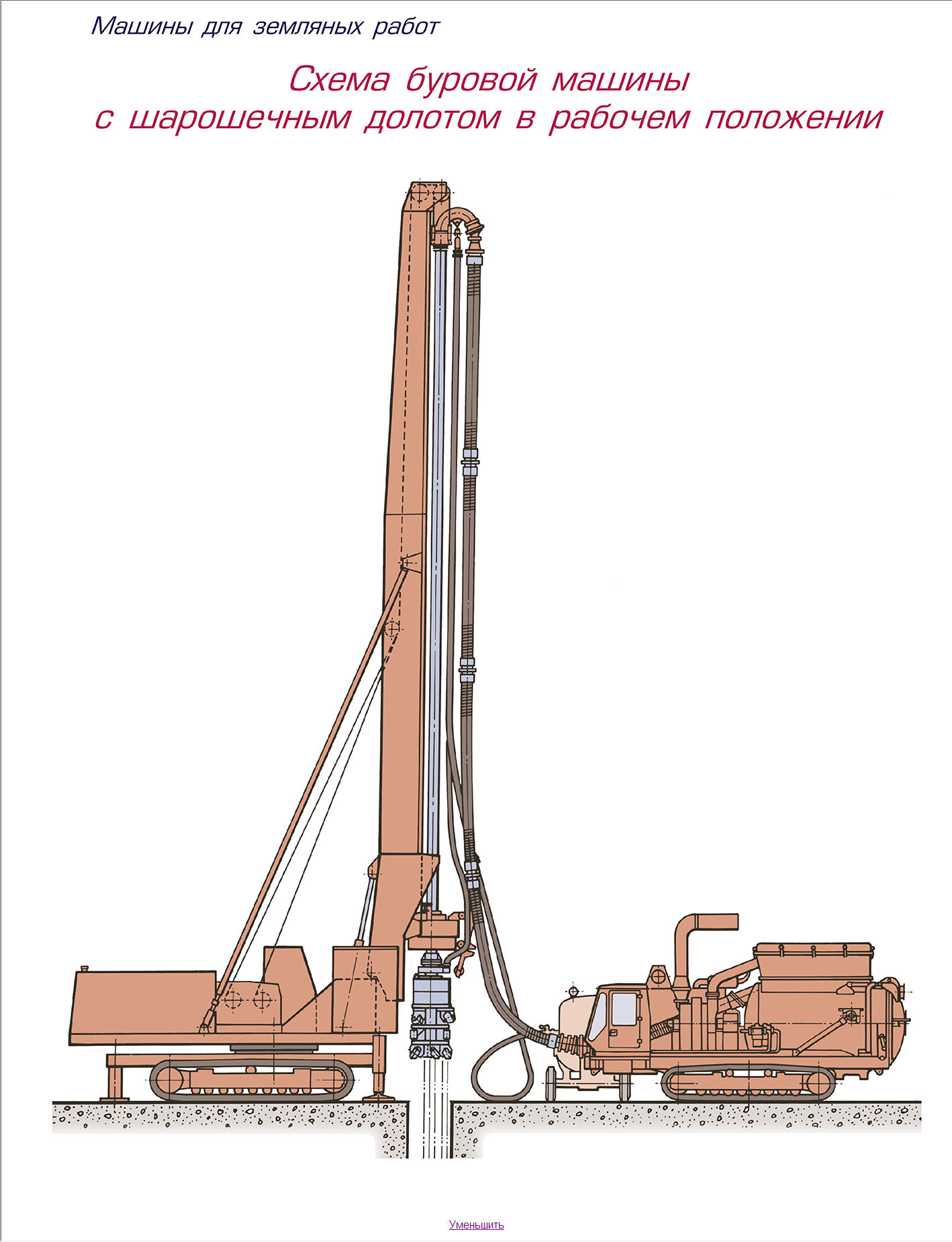 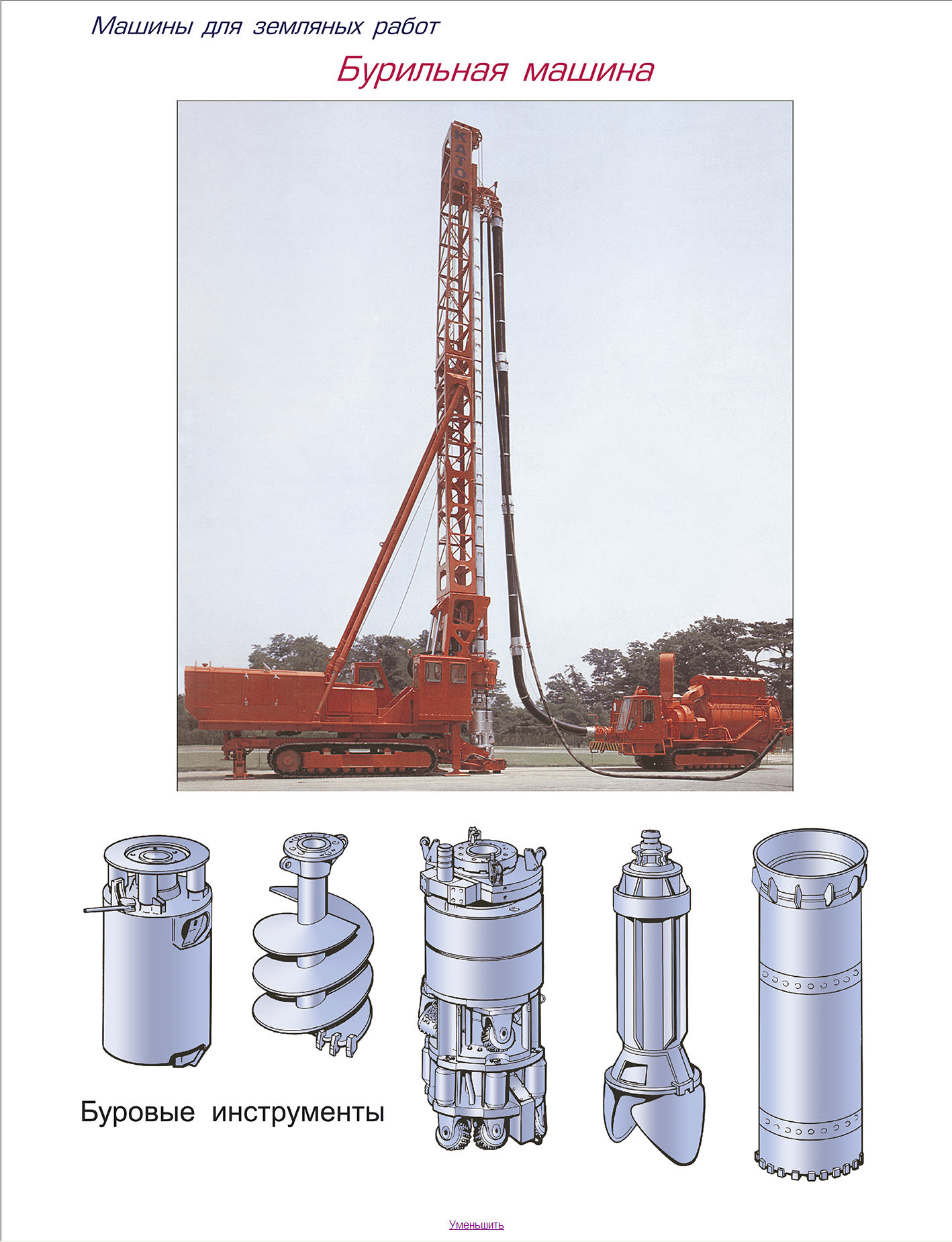 Станки и инструмент для ударно-вращательного и ударного бурения
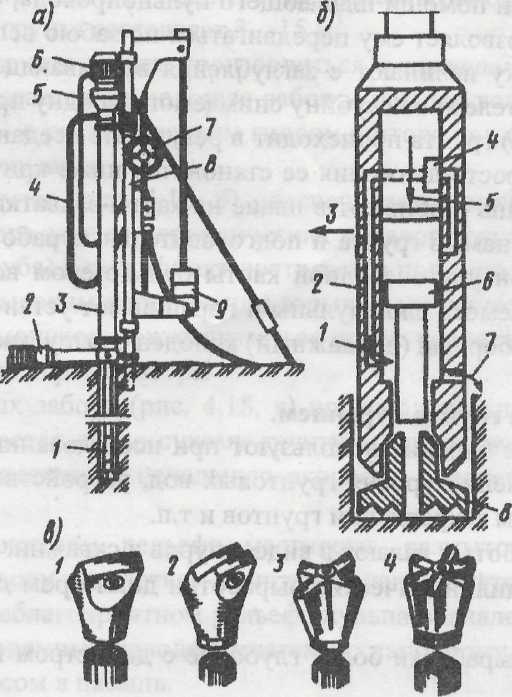 а - станок ударно-вращательного бурения; 1 — пневмоудариик; 2-обеспыливатель; 3 - буро­вая штанга; 4 - рукав для воздуха; 5 - электрокабель; 6 - вращатель; 7 - лебедка; 8 - станина; 9 - противовес; б - схема пневмоударника;1 - путь сжатого воздуха; 2 - цилиндр; 3 - выход воздуха; 4 - воздухораспределительное устройство; 5 - сжатый воздух; 6 - поршень со што­ком; 7 ~ выход сжатого воздуха; 8 - коронка; в - виды буровых головок; 1 - однодолоточная; 2 - двухдолоточная; 3 - крестовая; 4 - звездчатая
Станки и инструмент для вращательного бурения
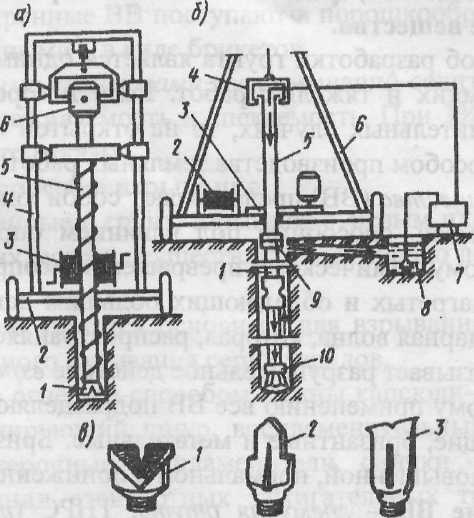 а - схема станка шнекового бурения; 1 - резец; 2 - платформа; 3 - лебедка; 4 - направляю­щая стойка; 5 - штанга с ребордой; 6 - электродвигатель; б - схема станка роторного буре­ния; / - бурильная труба; 2 - лебедка; 3 - вращатель-ротор; 4 - вертлюг; 5 - рабочая труба; б-вышка; 7 - насос; 8 - бак с глиняным раствором; 9 - соединительная трубка; 10 - долото; в- рабочие наконечники; 1 - шарошечное долото; 2 –лопастное уступчатое долото; 3 – лопастное  долото    «рыбий хвост»
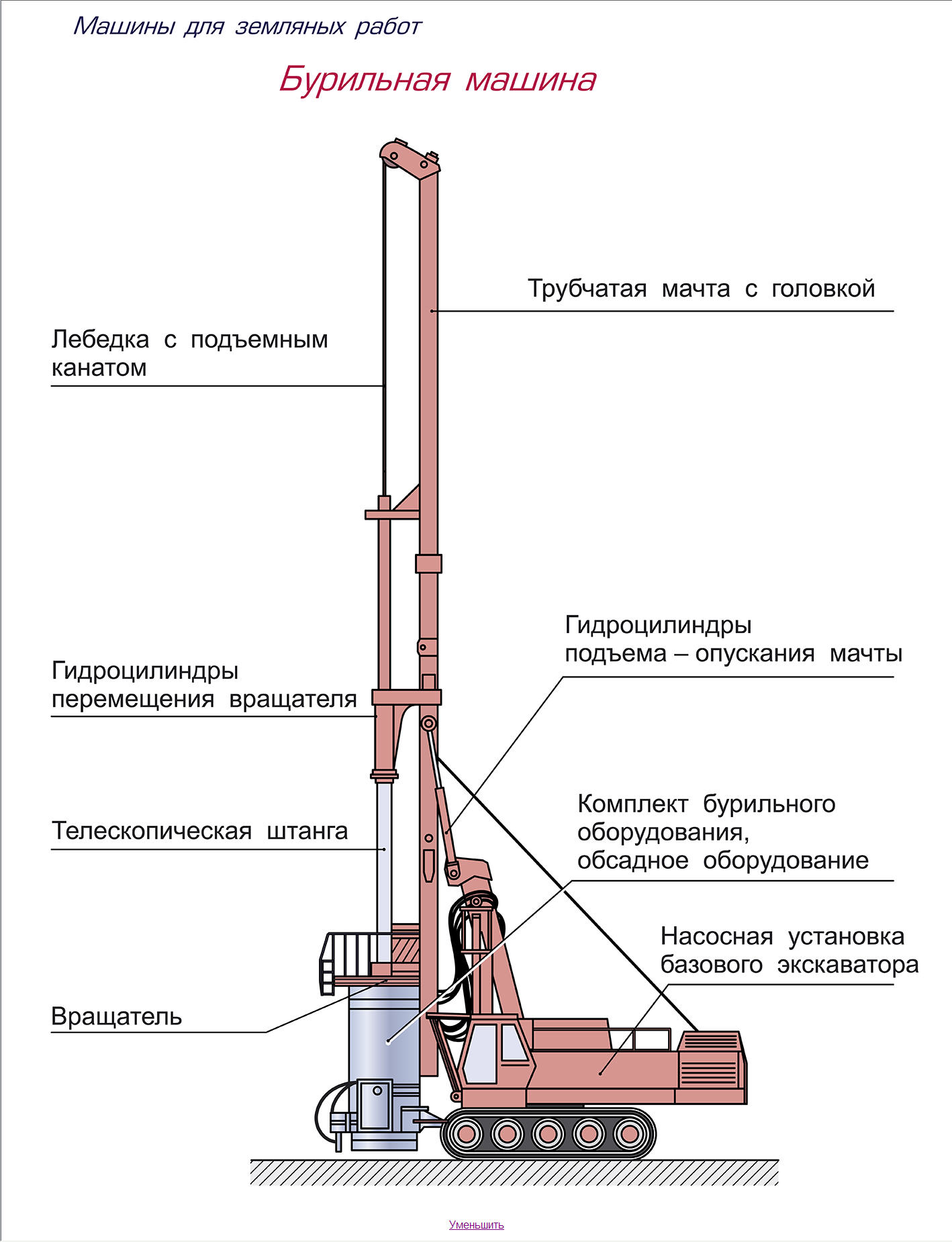 Бурильная машина на базе трактора
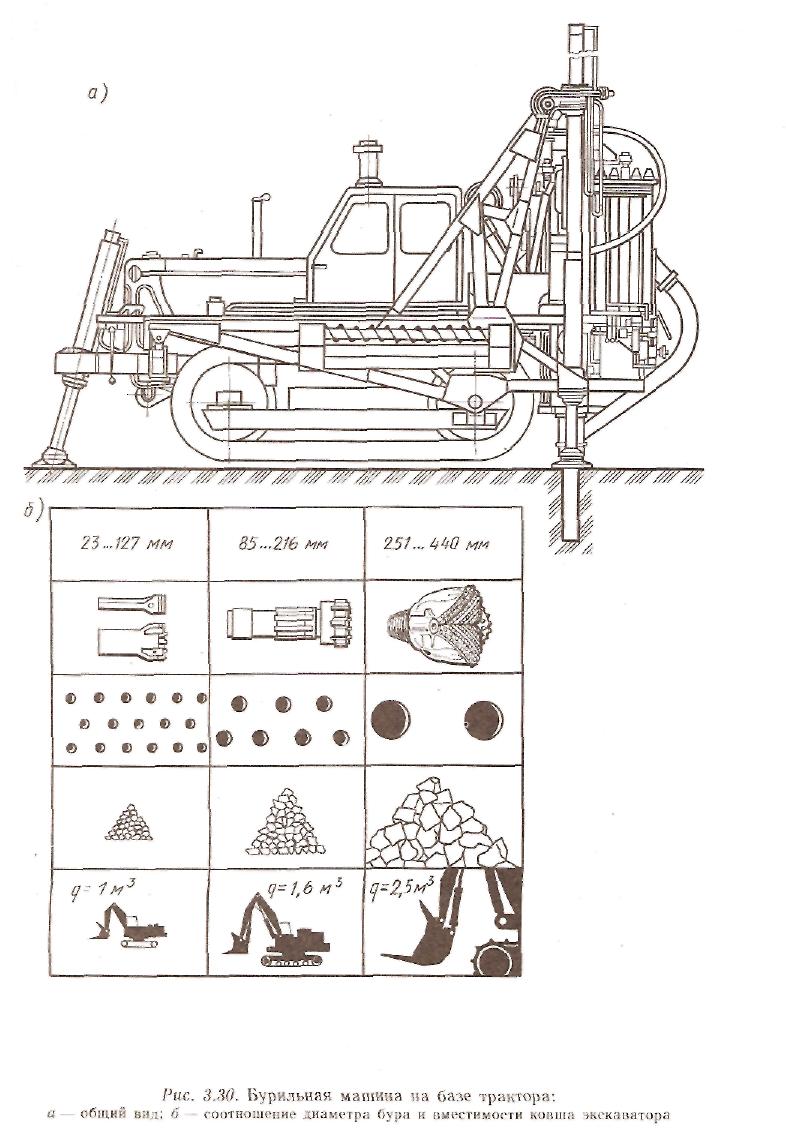 а- общий вид
б- соотношение диаметра бура и вместимости ковша экскаватора
Раздел 2Сваебойное оборудование
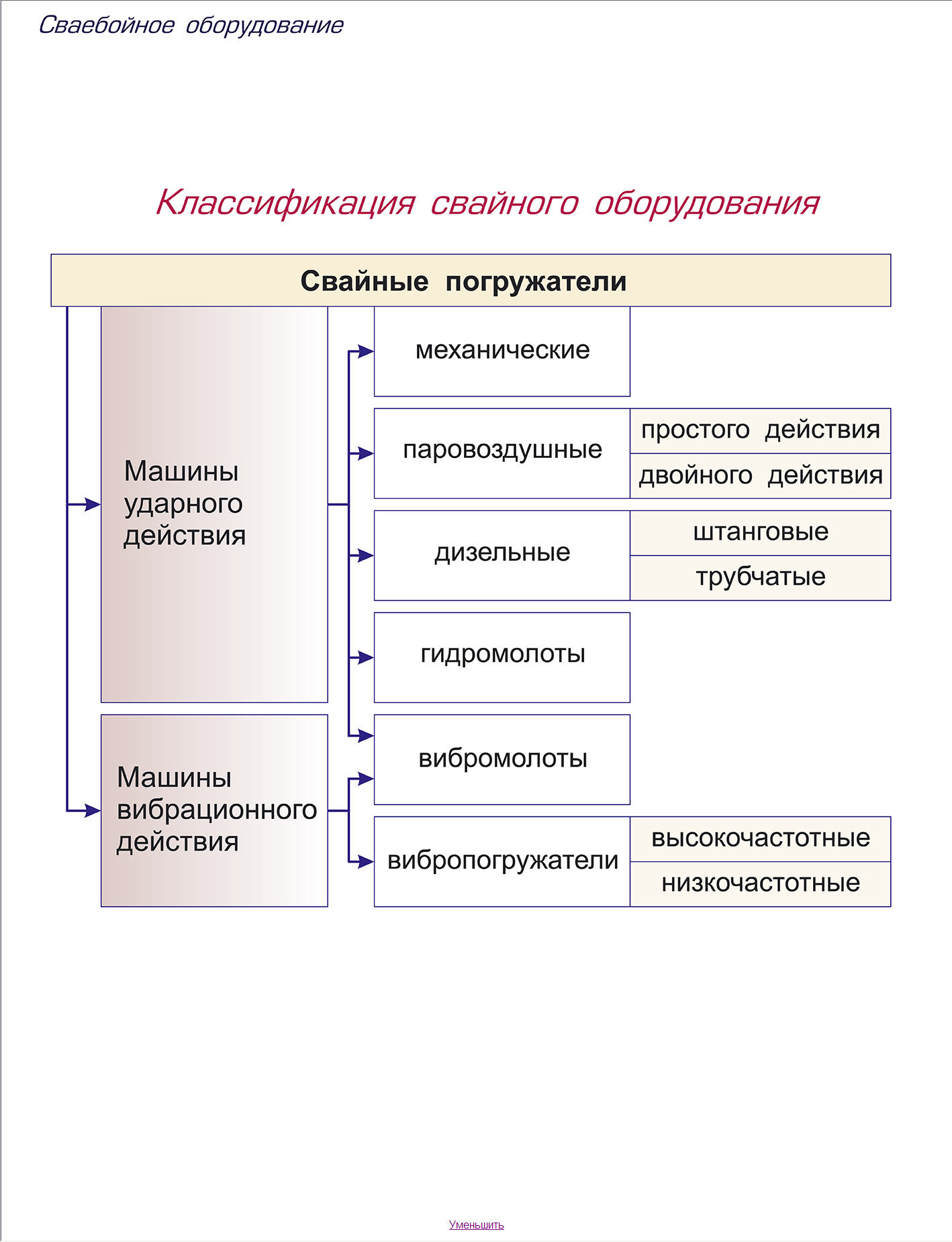 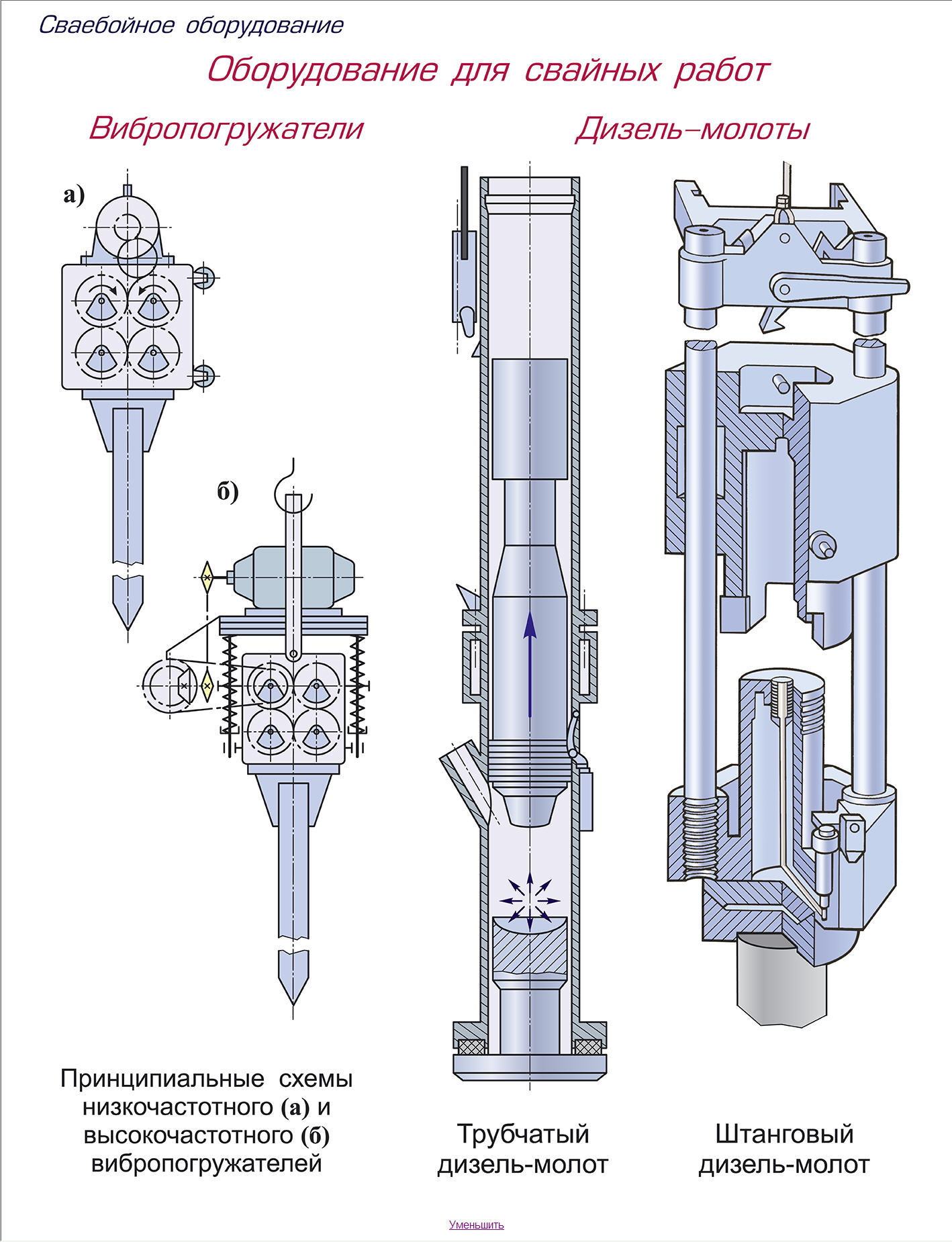 Контрольные вопросы

Классификация машин по способу работы?
(Циклического и непрерывного действия)
Классификация машин по степени универсальности?
(Универсальные и специальные)
Классификация машин по степени подвижности?
(Стационарные и подвижные)
Что такое индексация строительных машин?
(это условное буквенно-цифровое обозначение (индекс), отражающее модель машины и ее главный параметр)
Классификация машин для земляных работ по назначению?
(машины для подготовительных работ, землеройные, землеройно-транспортные, машины для уплотнения грунтов, бурильные, оборудование гидромеханизации)
Землеройные машины разделяются на…
(одноковшовые и многоковшовые)
Машины для уплотнения грунтов по типу воздействия на грунт делятся на 2 типа:
(статического(укатки) и динамического(трамбование и вибрации)
Список литературы
1.  http://www.tehnofond.ru/info/articles/sredstva-maloi-mehanizacii ;
2. http://www.stroyverno.ru/encycl/12_m/01.php;
3.http://pstu.ru/files/file/CTF/sp/vopr_i_otv/razd09.html;
4.http://www.stroyverno.ru/encycl/12_m/01.php;
5.http://www.kaicc.ru/otrasli/mehanizacija/selhoztehnika/klassifikacija-i-tehnicheskaja-harakteristika-sredstv-maloj-mehan;
6.http://mash-xxl.info/info/119768/; 
7.https://elektro-montagnik.ru/?address=lectures/part1/&page=page6.